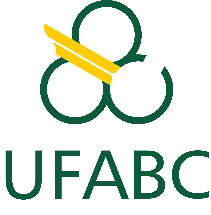 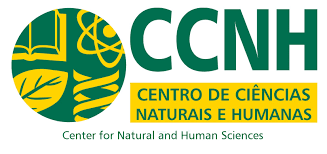 Biodiversidade: Interações entre Organismos e Ambiente
Módulo 1 – Organismos e o Ambiente físico
Aula 3. Adaptações dos Organismos
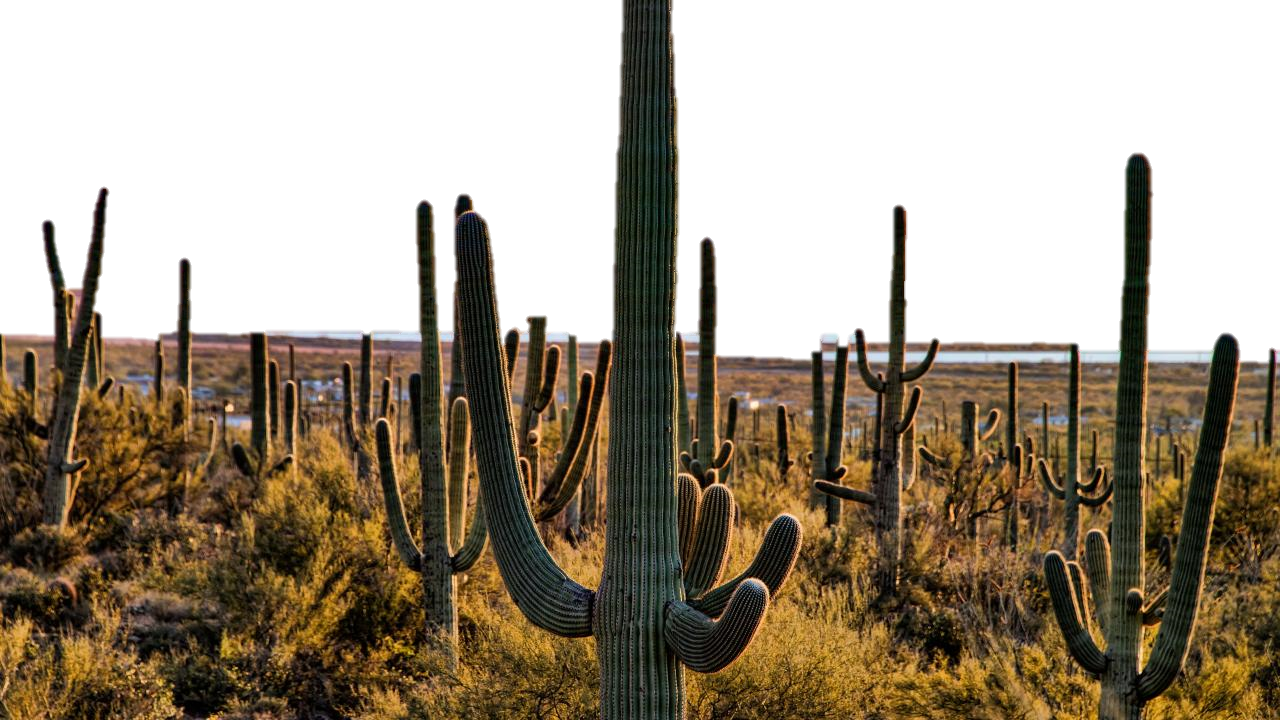 Edlley Pessoa
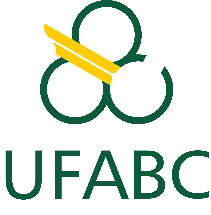 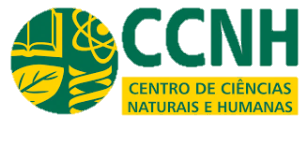 Aula 3. Adaptações dos Organismos
Adaptações a ambientes  aquáticos
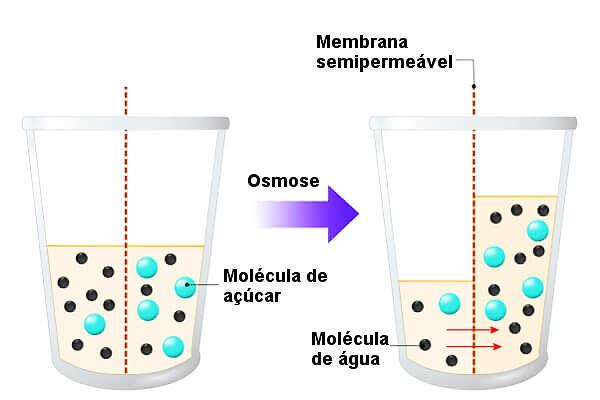 Potencial osmótico
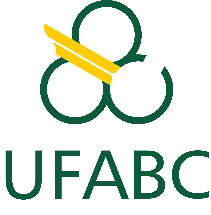 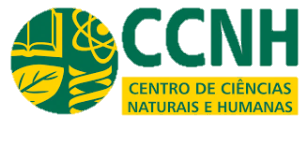 Aula 3. Adaptações dos Organismos
Adaptações a ambientes  aquáticos
OSMORREGULAÇÃO
- 0,4 MPa
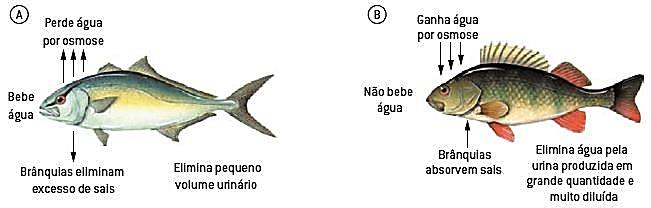 DOCE
SALGADA
- 1,2 MPa
0 MPa
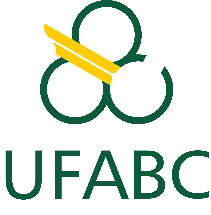 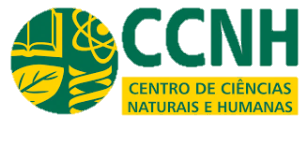 Aula 3. Adaptações dos Organismos
Adaptações a ambientes  aquáticos
OSMORREGULAÇÃO
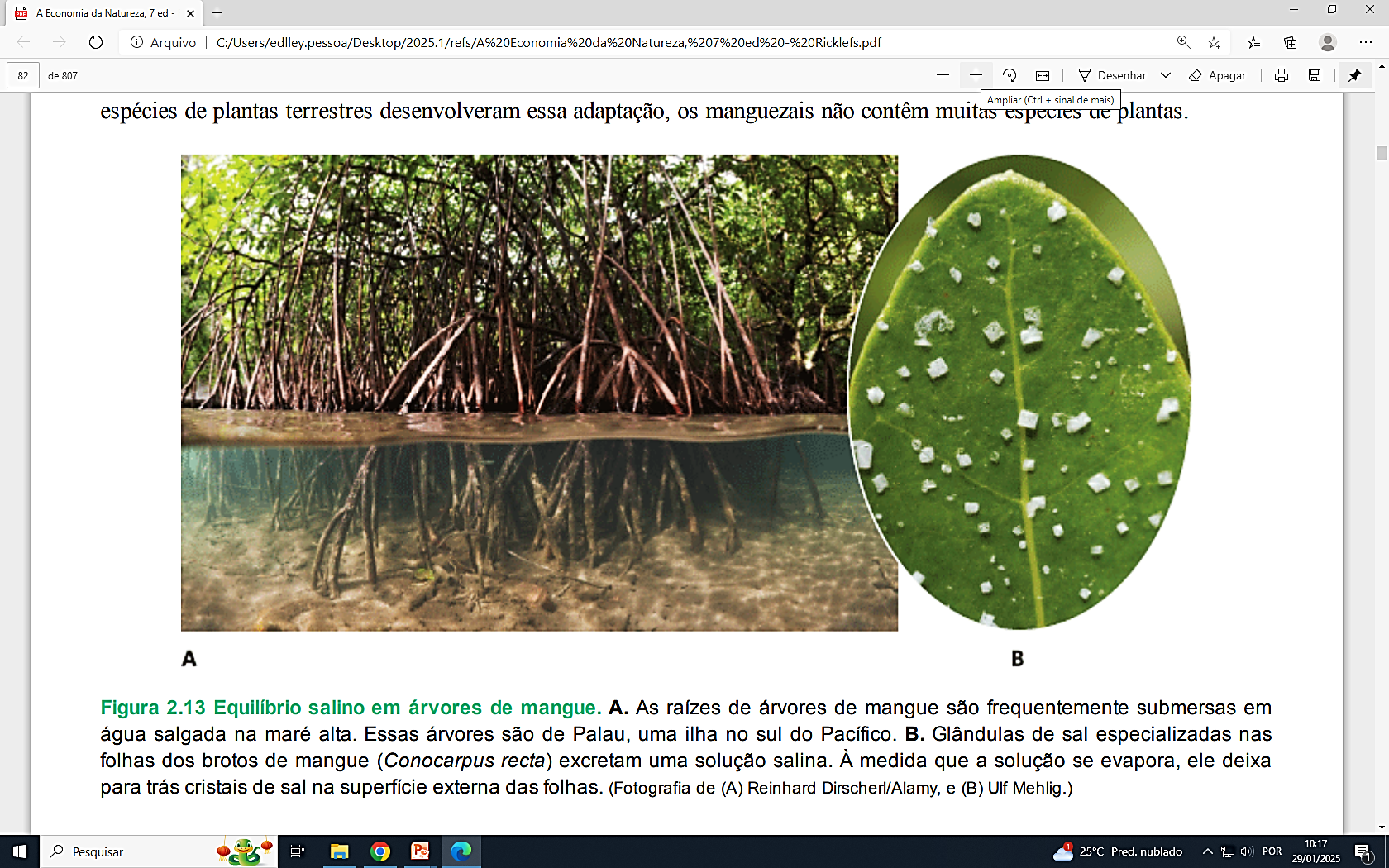 Elevadas  concentrações  de  solutos orgânicos nas raízes para aumentar o potencial
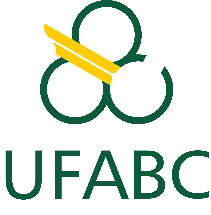 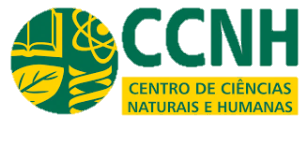 Aula 3. Adaptações dos Organismos
Adaptações a ambientes  aquáticos
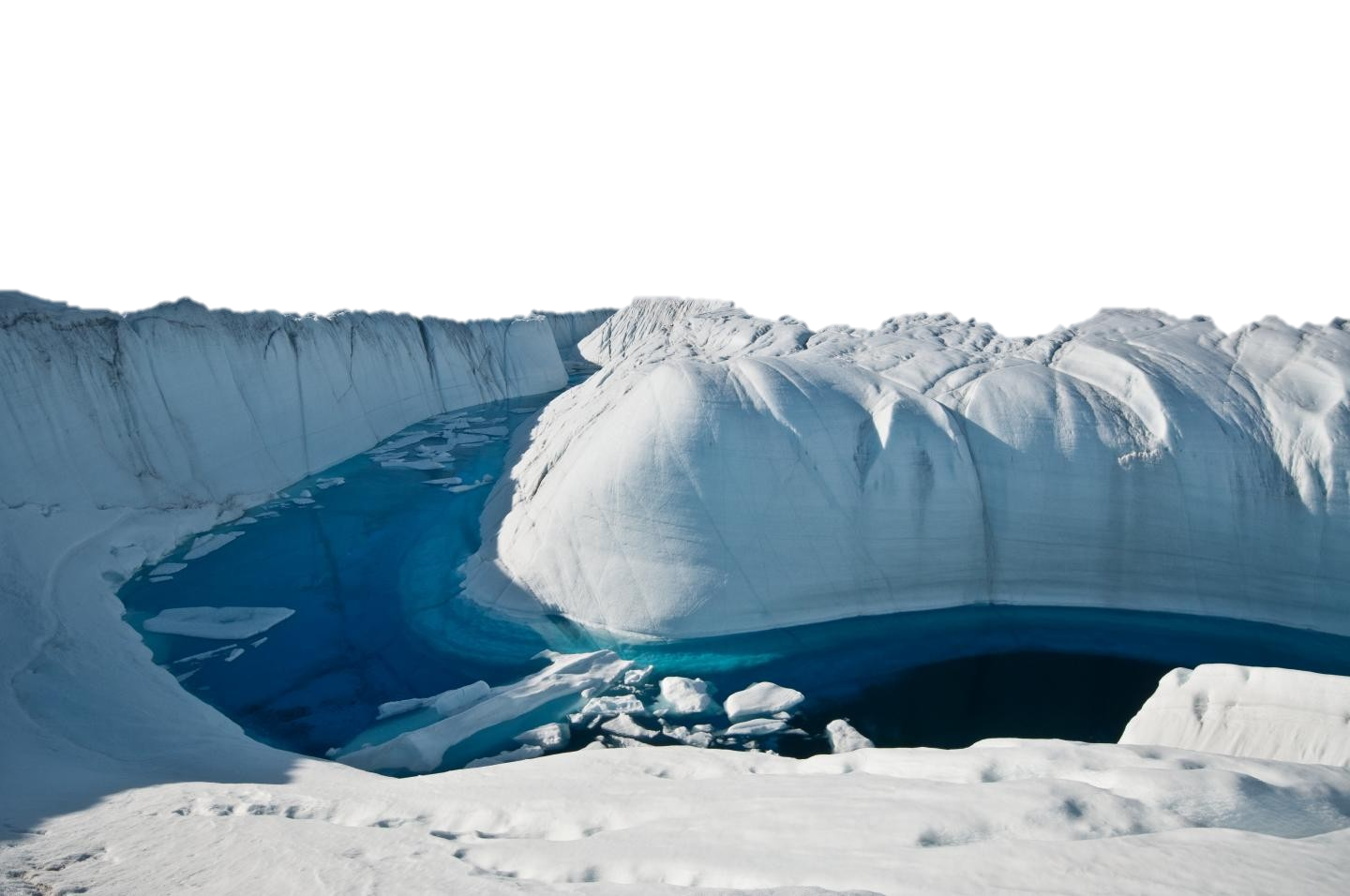 H2O pura = 0°C

H2O mar (3,5% de sais) = -1,9°C

Sangue (1,75% sais) = ???
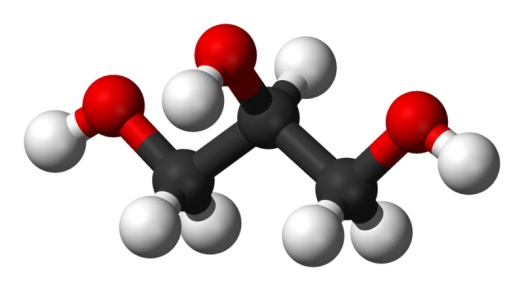 Glicerol
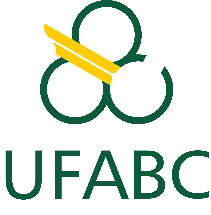 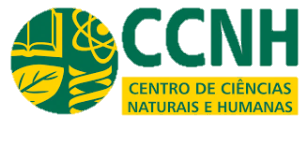 Aula 3. Adaptações dos Organismos
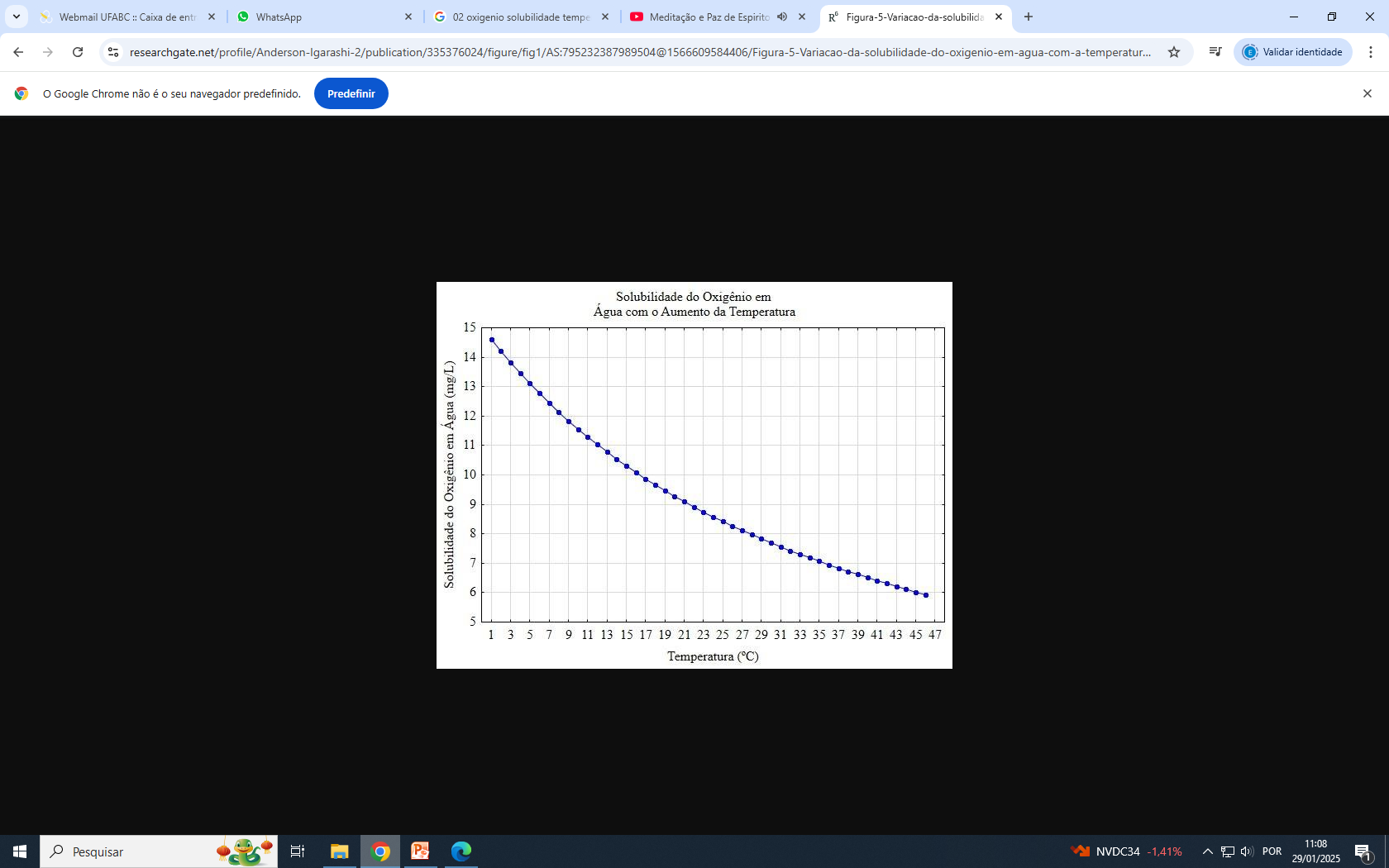 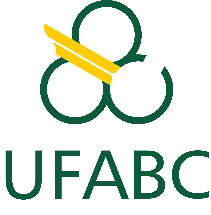 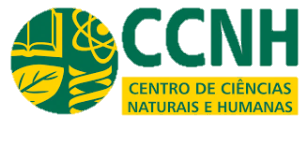 Aula 3. Adaptações dos Organismos
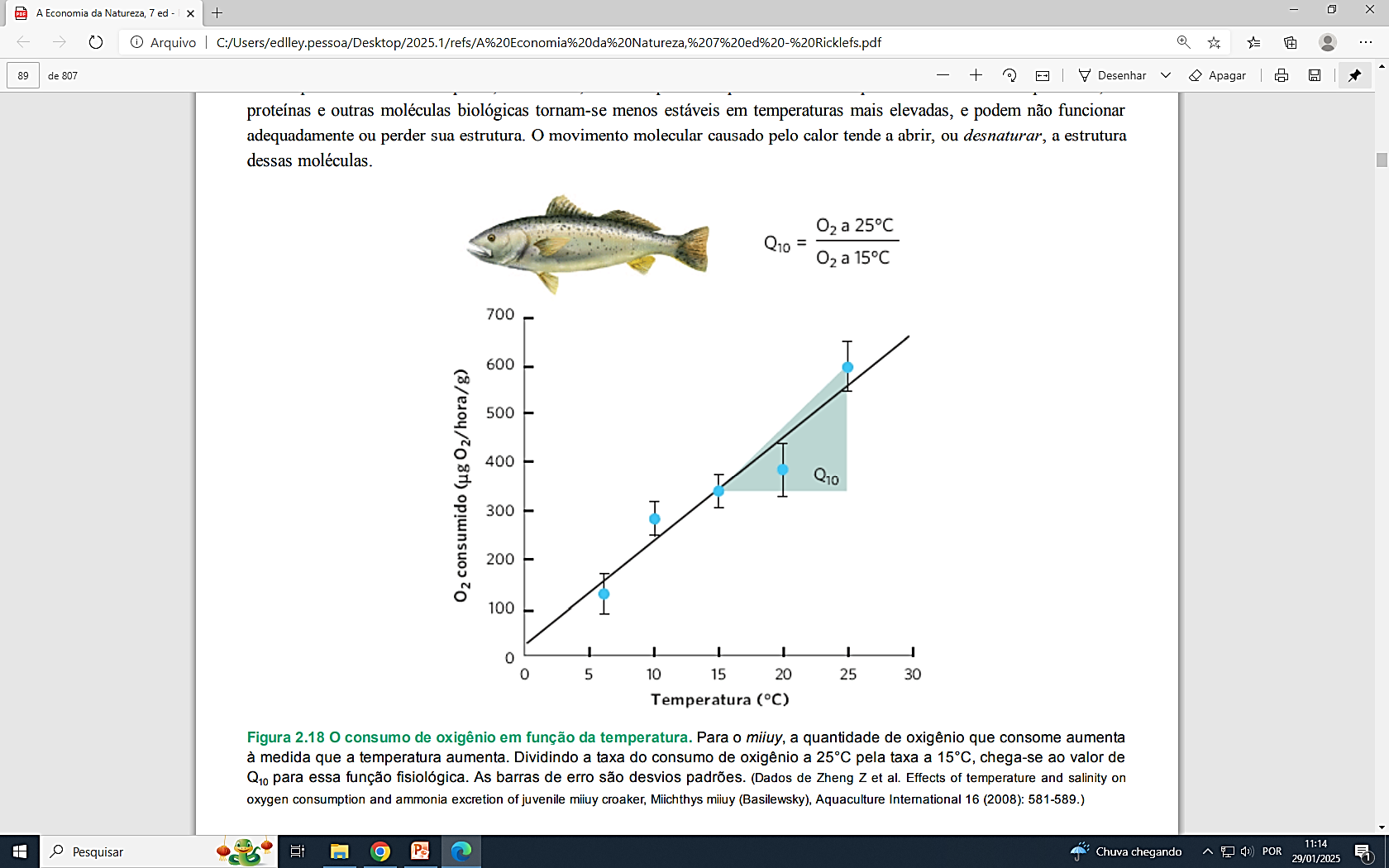 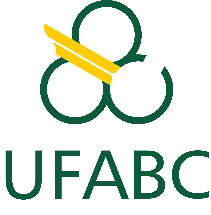 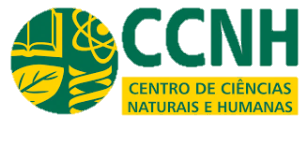 Aula 3. Adaptações dos Organismos
Adaptações a ambientes  aquáticos
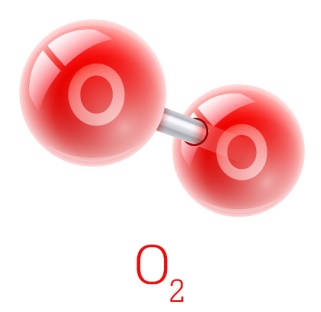 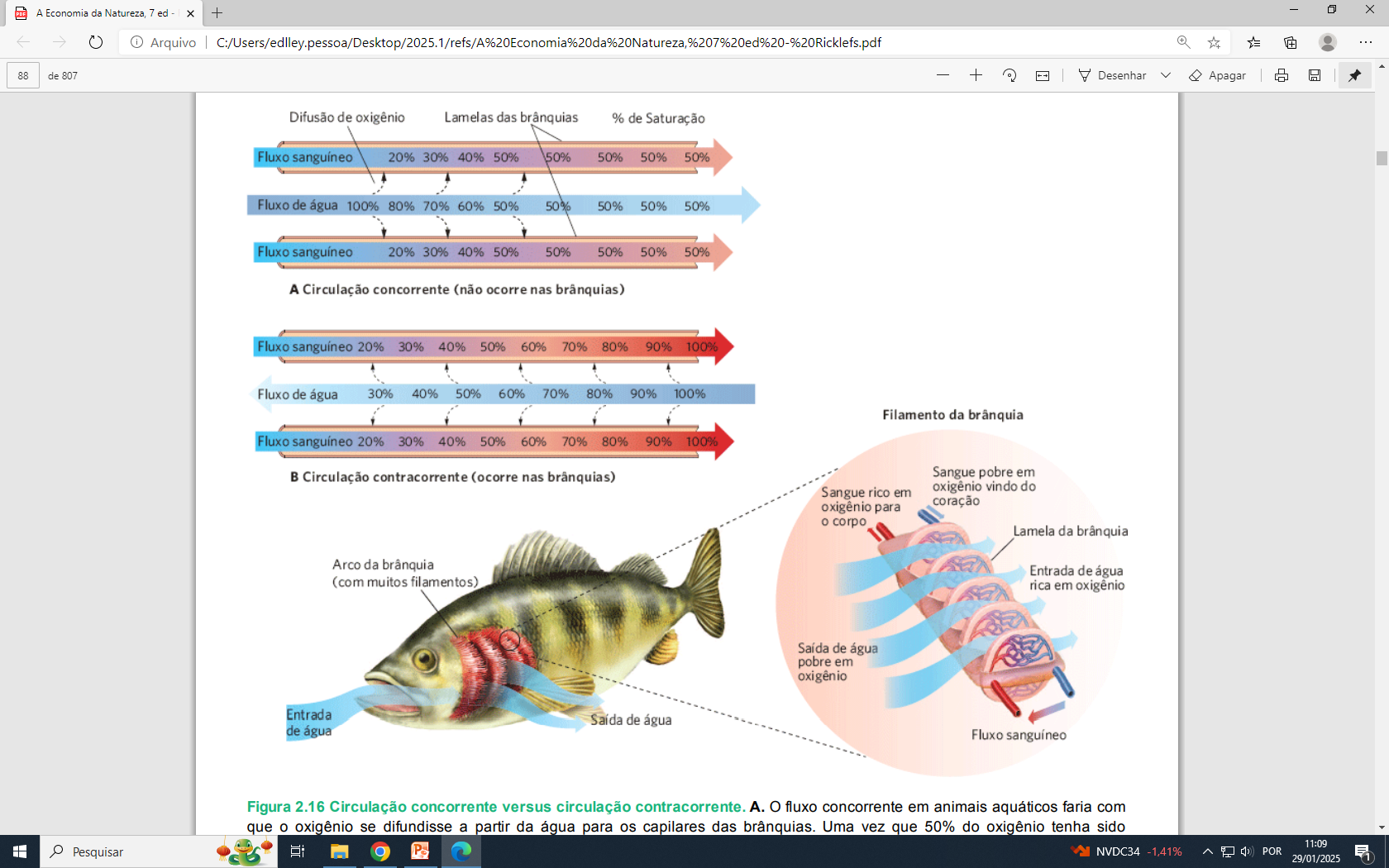 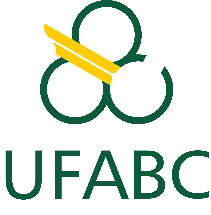 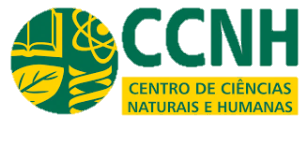 Aula 3. Adaptações dos Organismos
Adaptações a ambientes  aquáticos
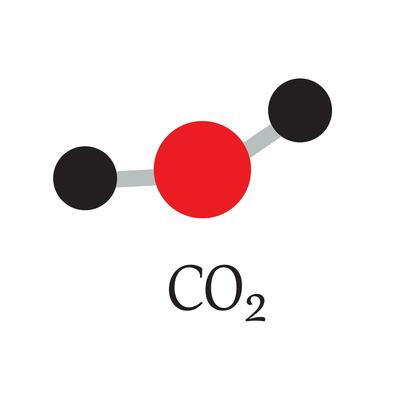 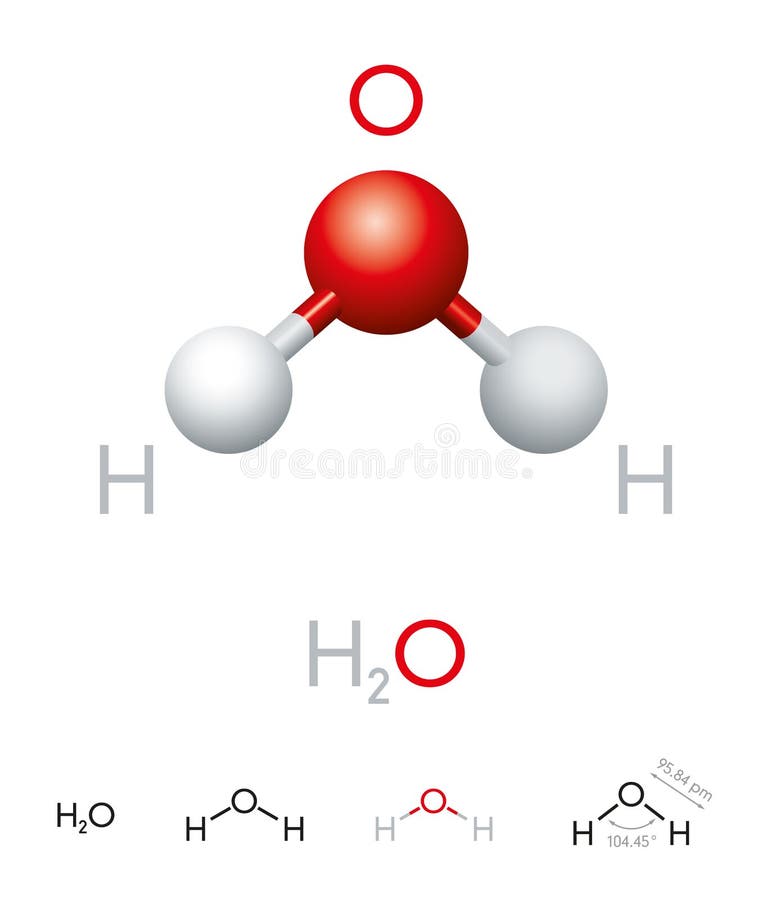 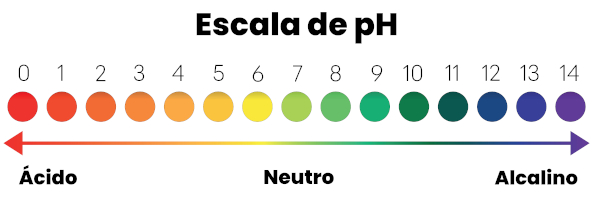 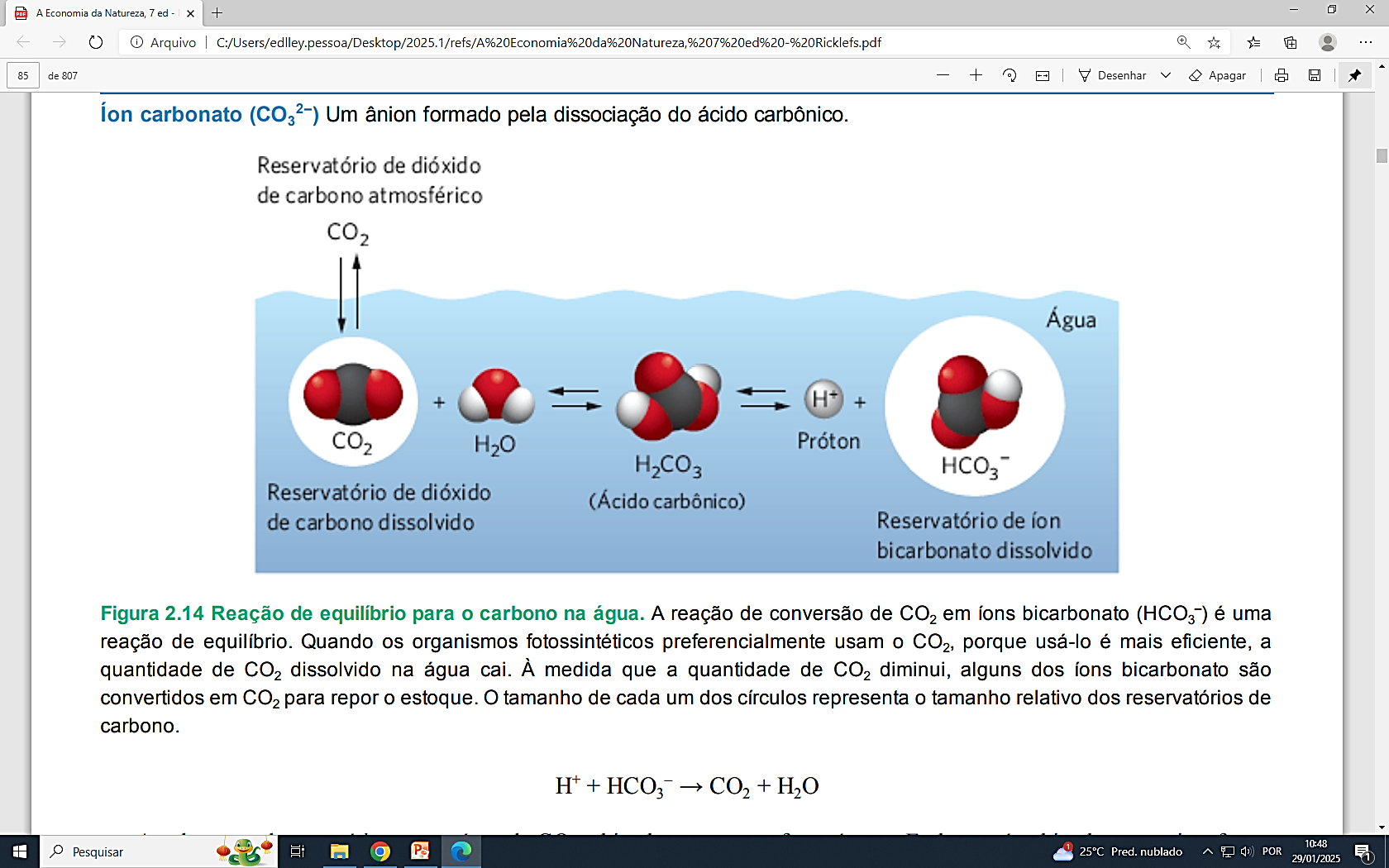 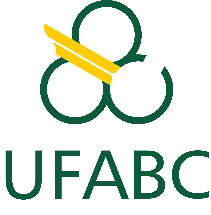 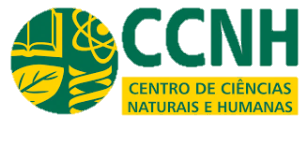 Aula 3. Adaptações dos Organismos
Adaptações a ambientes aquáticos
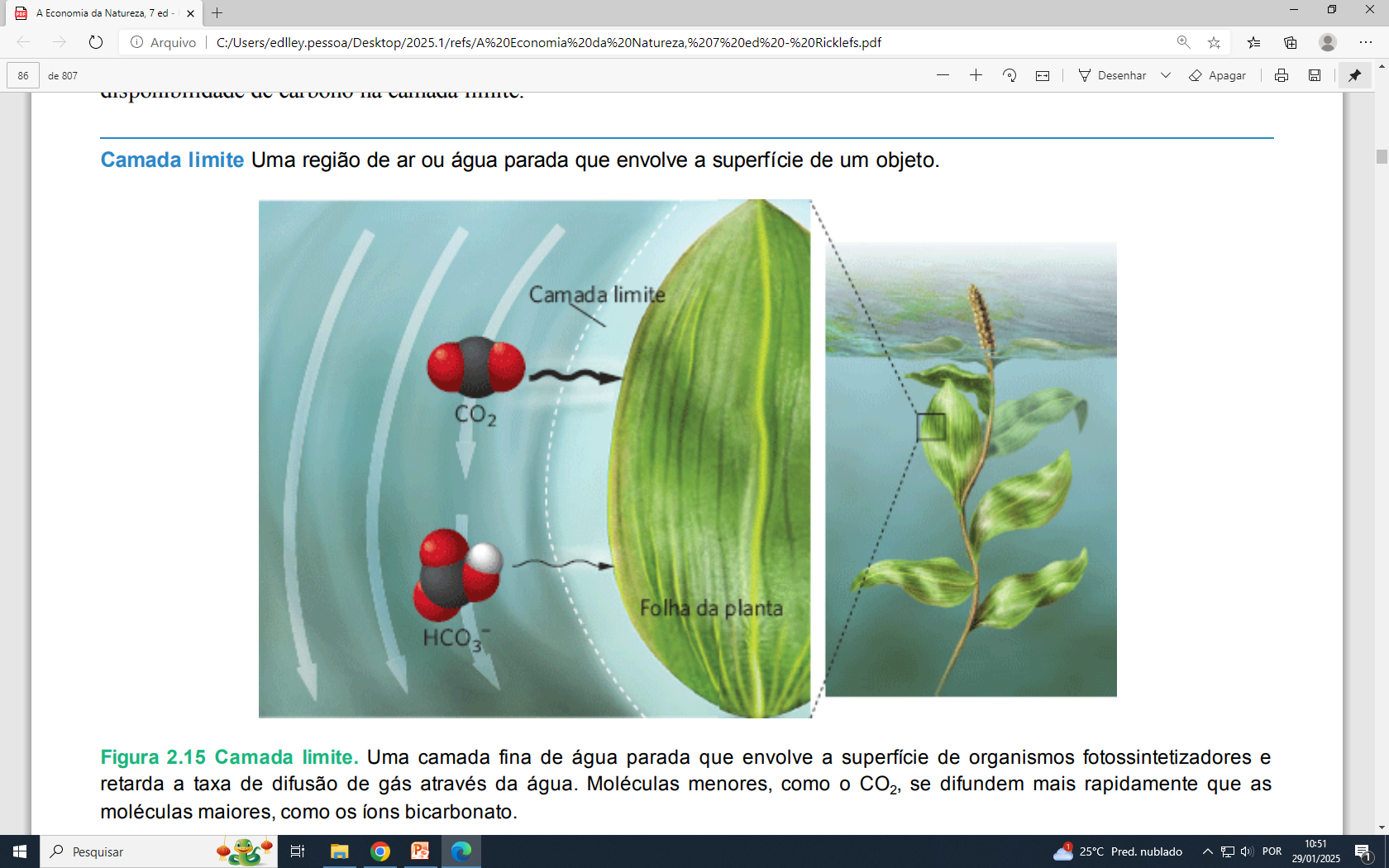 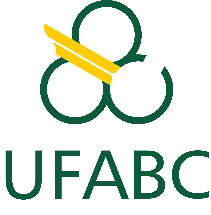 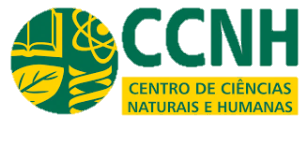 Aula 3. Adaptações dos Organismos
Branqueamento
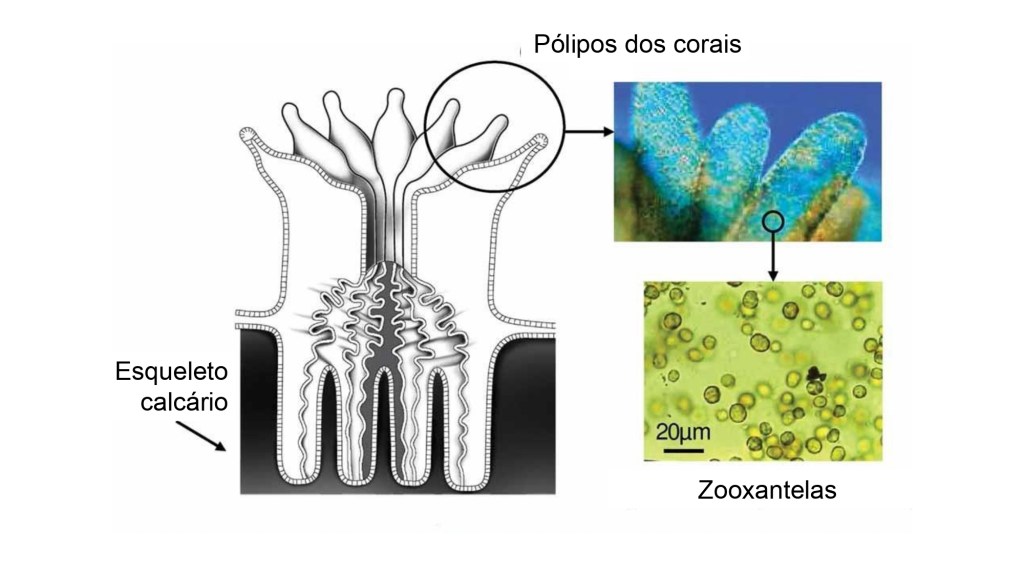 CO2
Temperatura
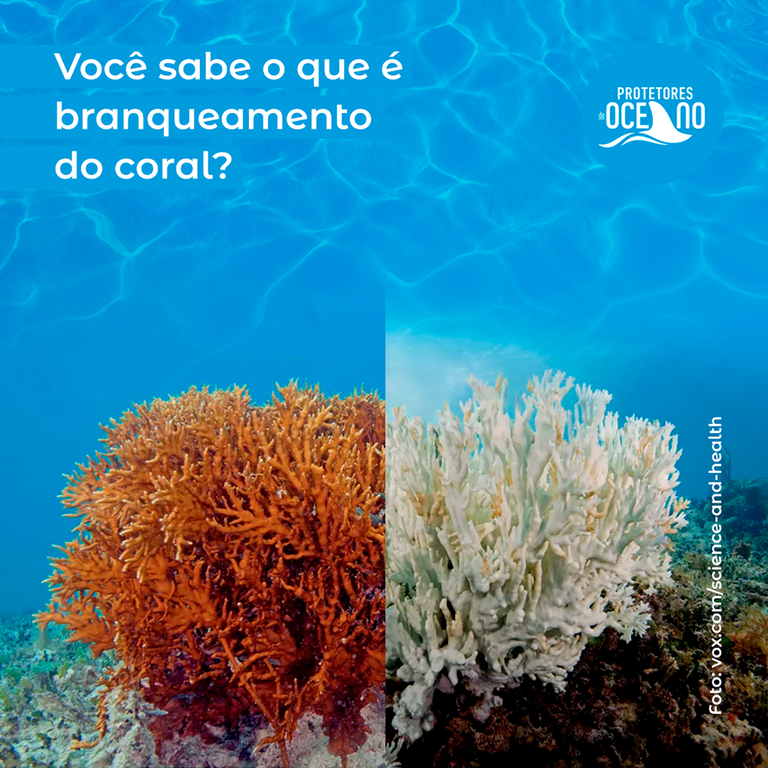 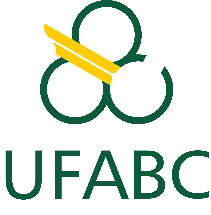 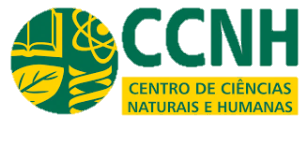 Aula 3. Adaptações dos Organismos
Adaptações a ambientes  aquáticos
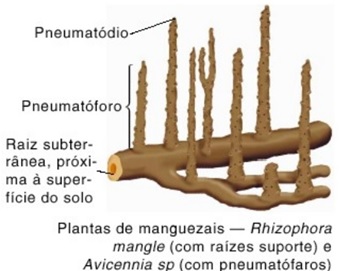 Alagamento
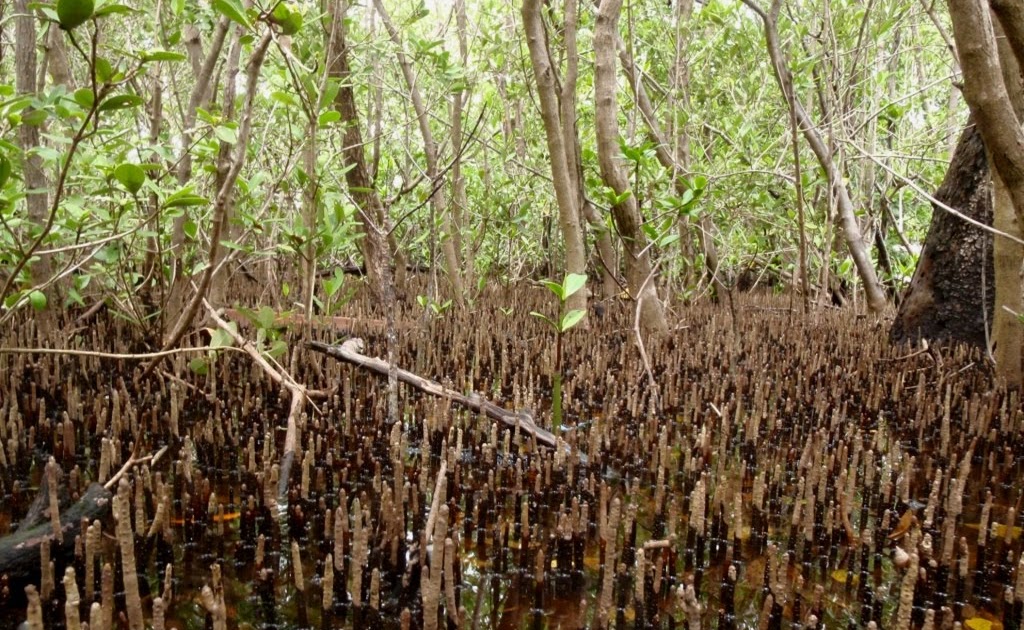 Pneumatóforos - Pneumatódios
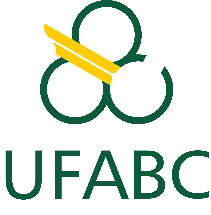 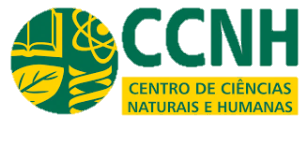 Aula 3. Adaptações dos Organismos
Adaptações a ambientes  aquáticos
Tecidos de Plantas aquáticas
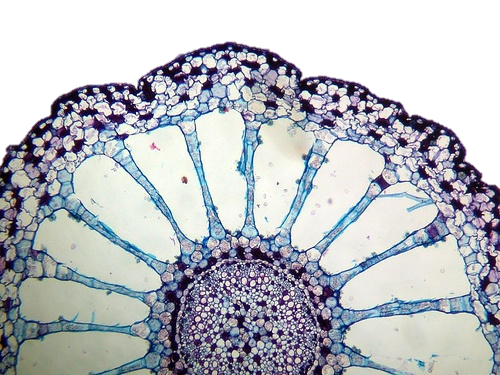 Aerênquima
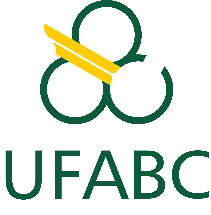 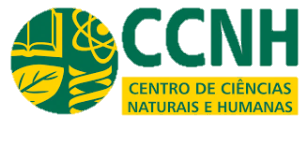 Aula 3. Adaptações dos Organismos
Adaptações a ambientes  Terrestres
ESTRESSE HÍDRICO
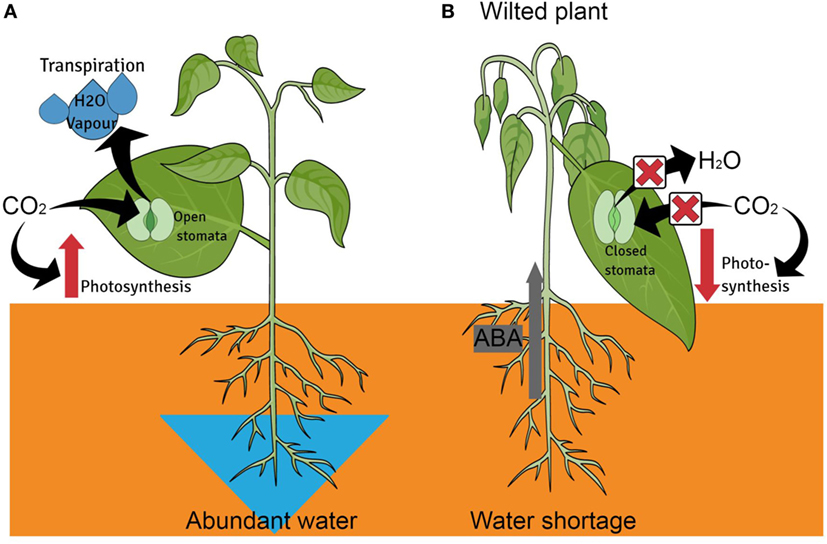 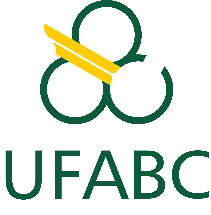 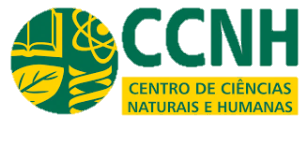 Aula 3. Adaptações dos Organismos
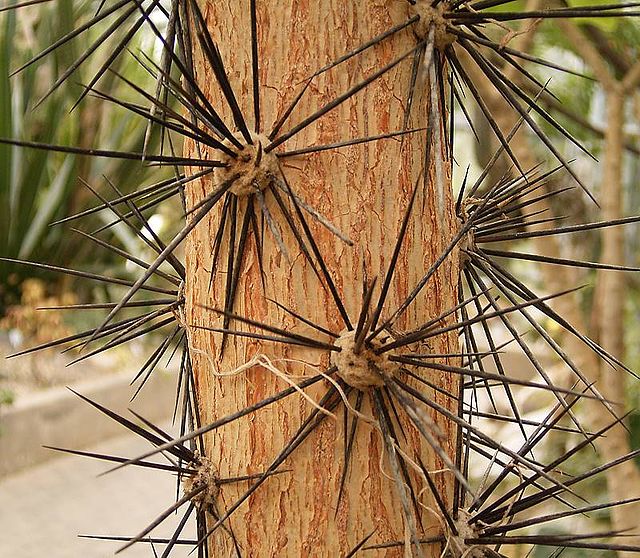 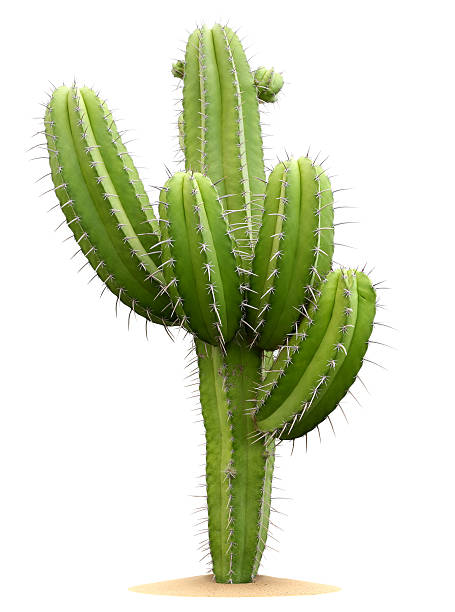 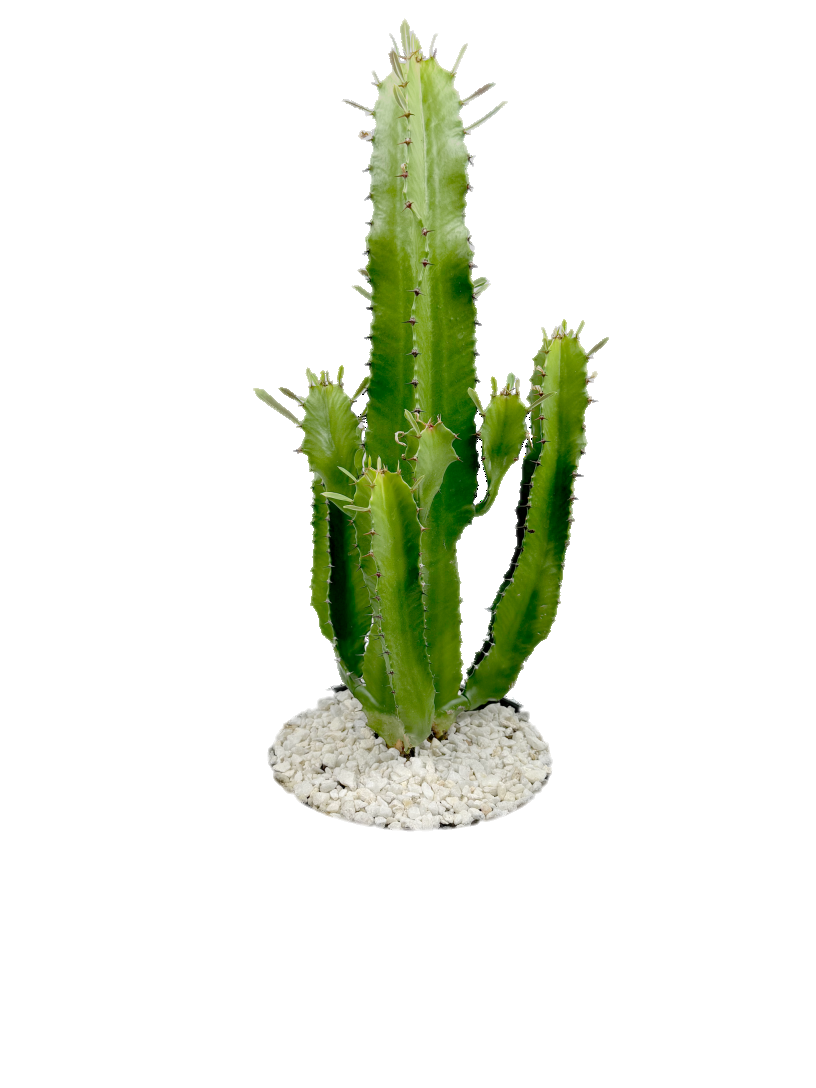 Espinhos
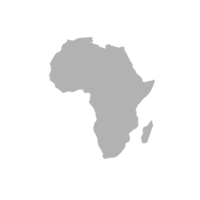 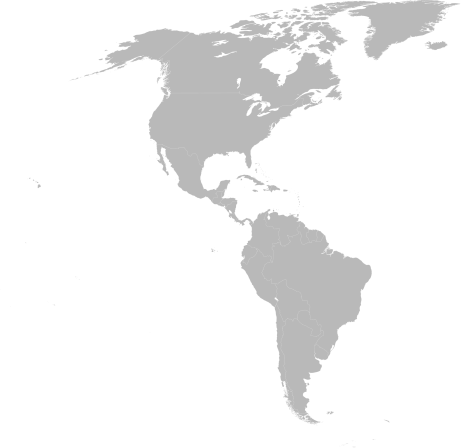 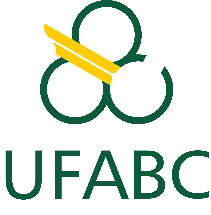 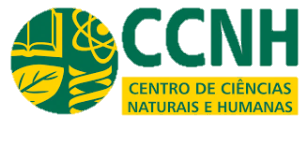 Aula 3. Adaptações dos Organismos
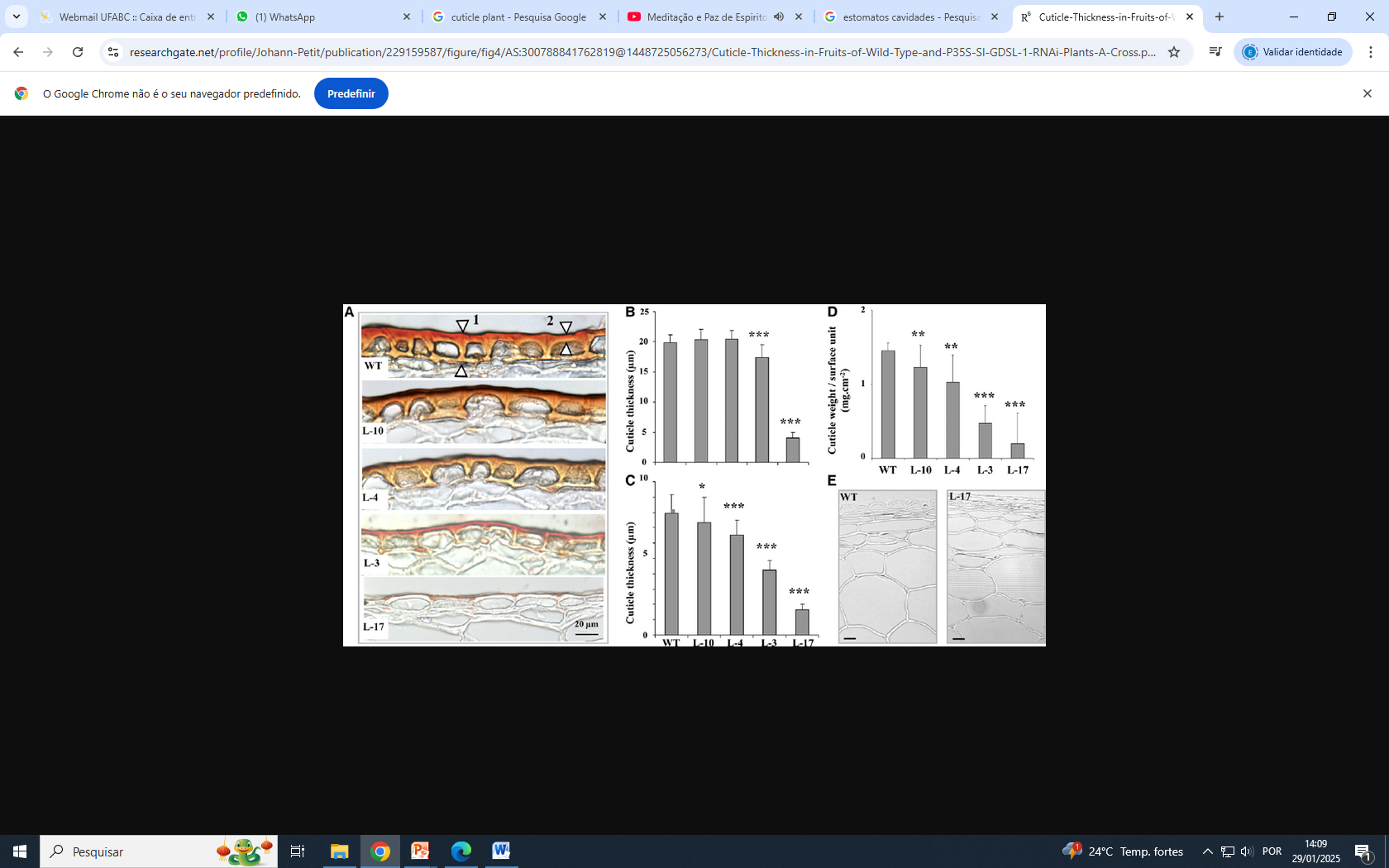 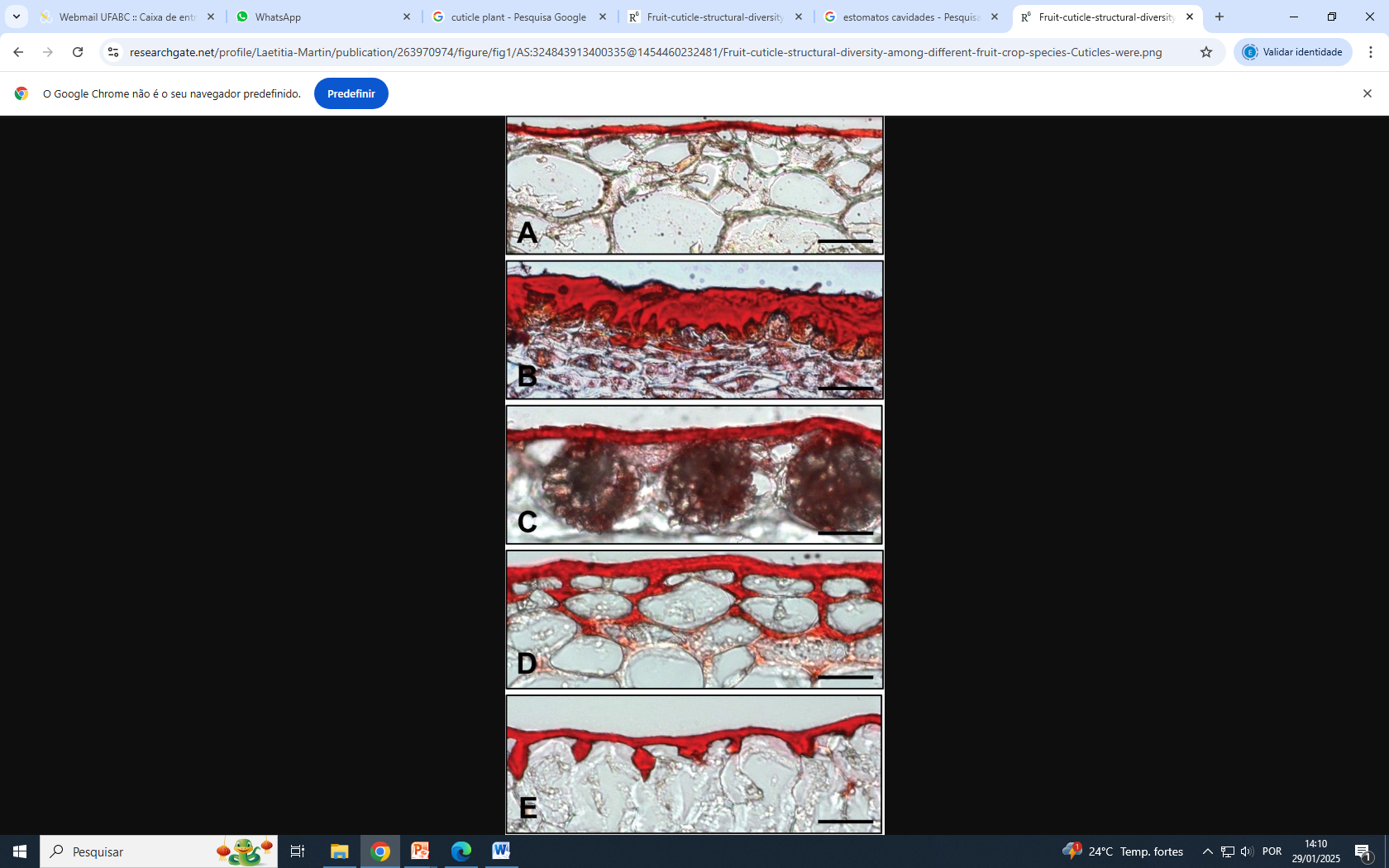 Cutícula
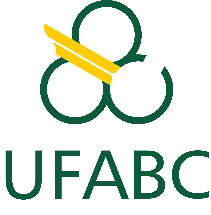 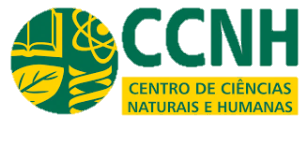 Aula 3. Adaptações dos Organismos
Estômatos em cavidades
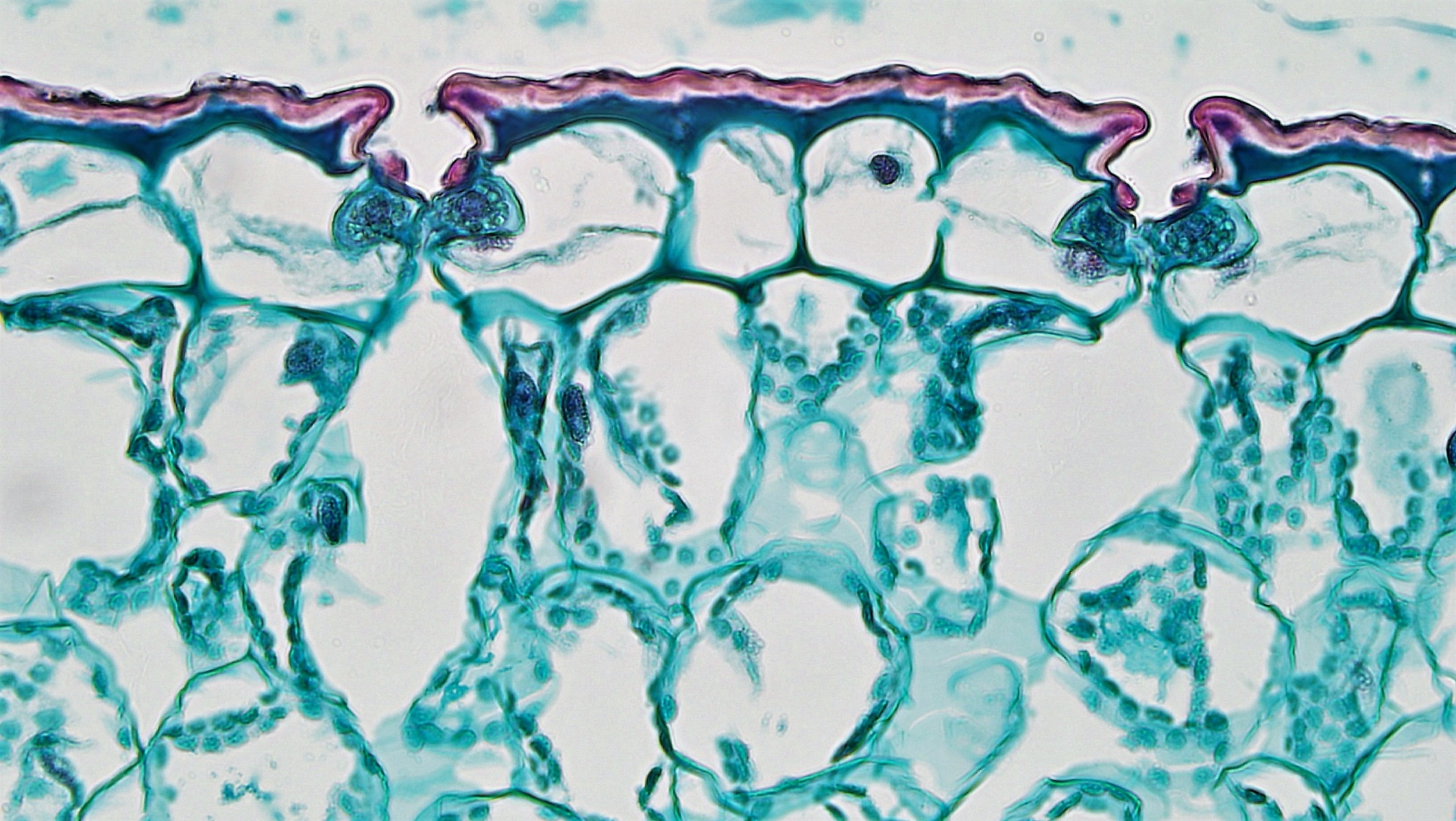 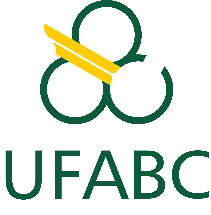 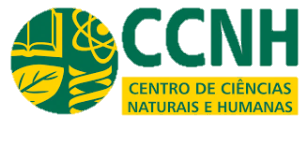 Aula 3. Adaptações dos Organismos
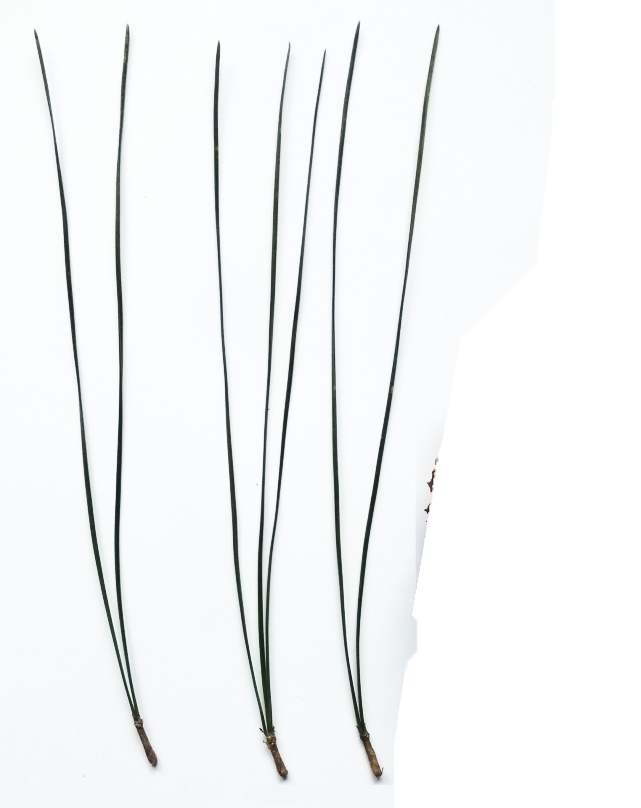 Baixas Temperaturas
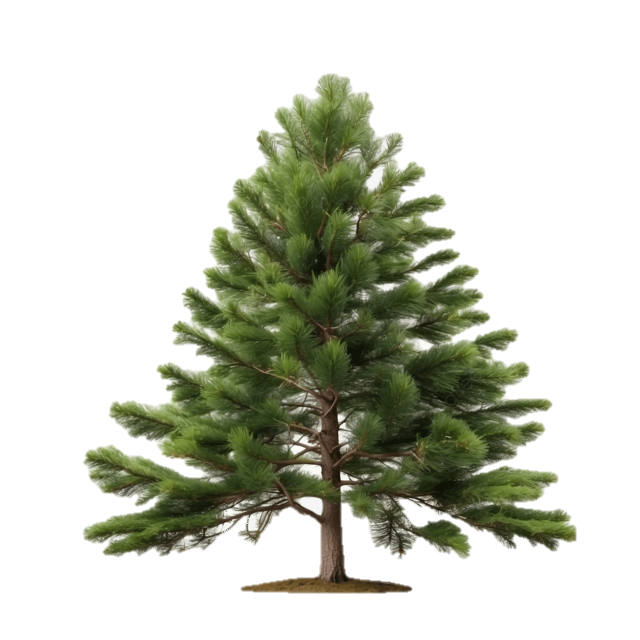 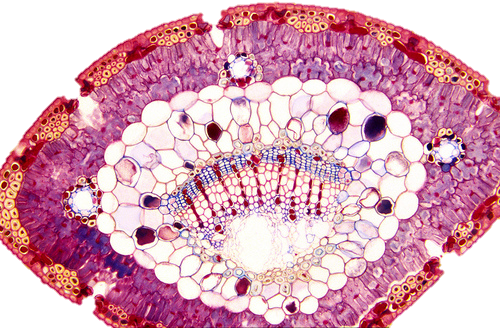 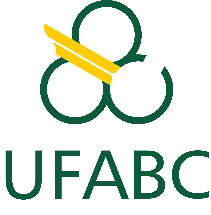 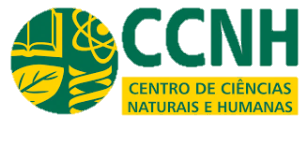 Aula 3. Adaptações dos Organismos
Adaptações a ambientes  Terrestres
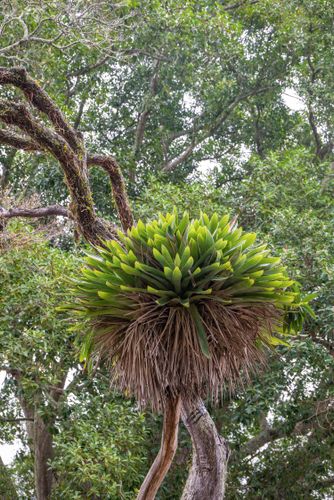 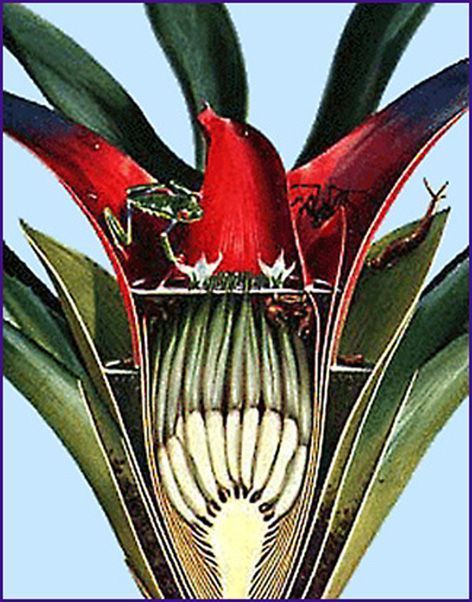 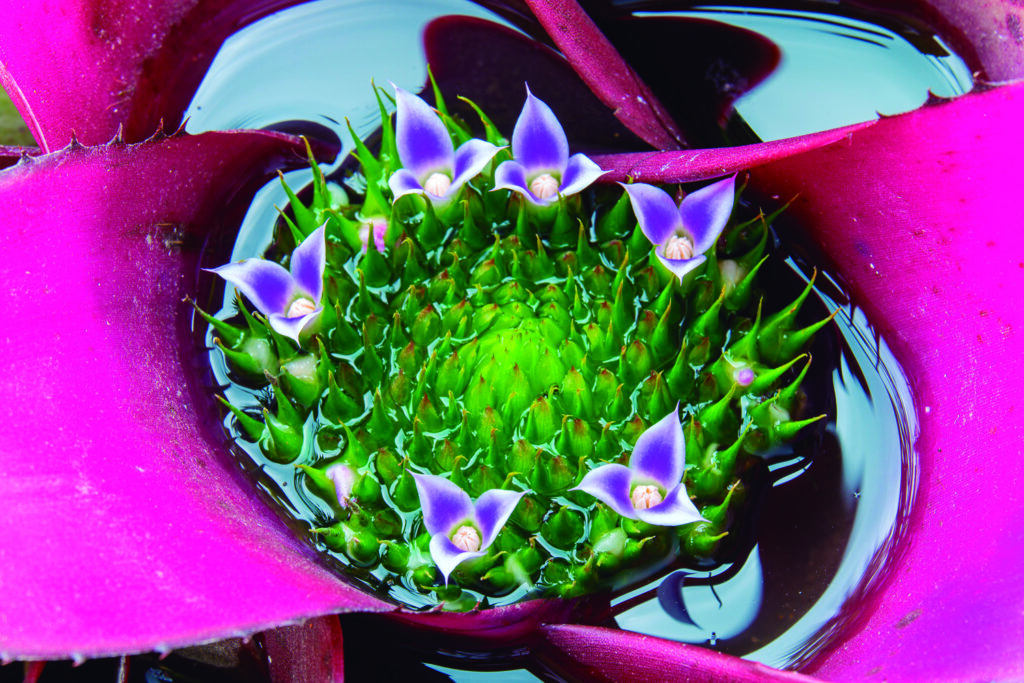 Epífitas tanque
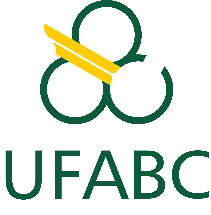 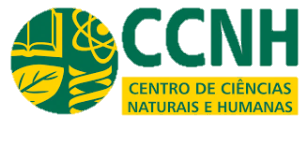 Aula 3. Adaptações dos Organismos
Adaptações a ambientes  Terrestres
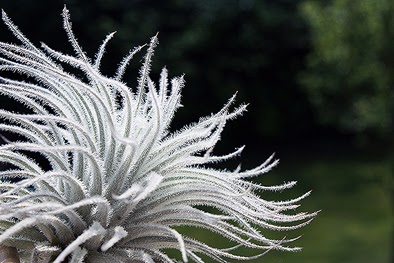 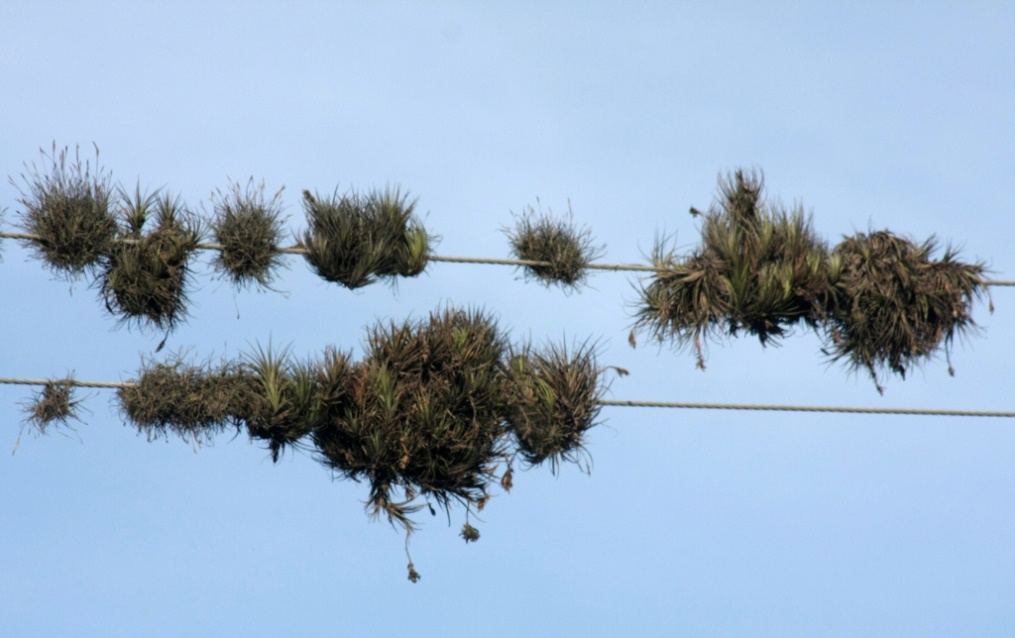 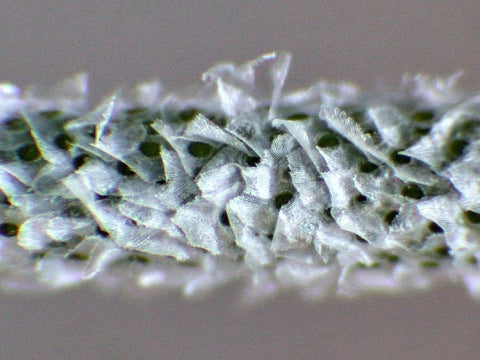 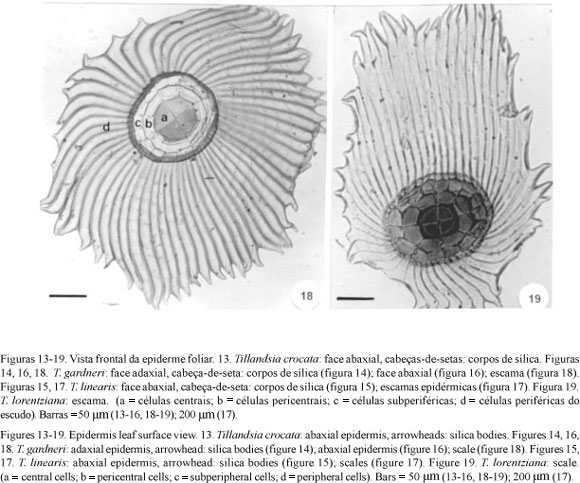 Epífitas aéreas
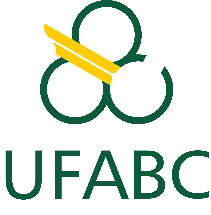 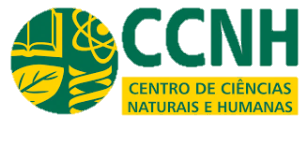 Aula 3. Adaptações dos Organismos
Metabolismo CAM
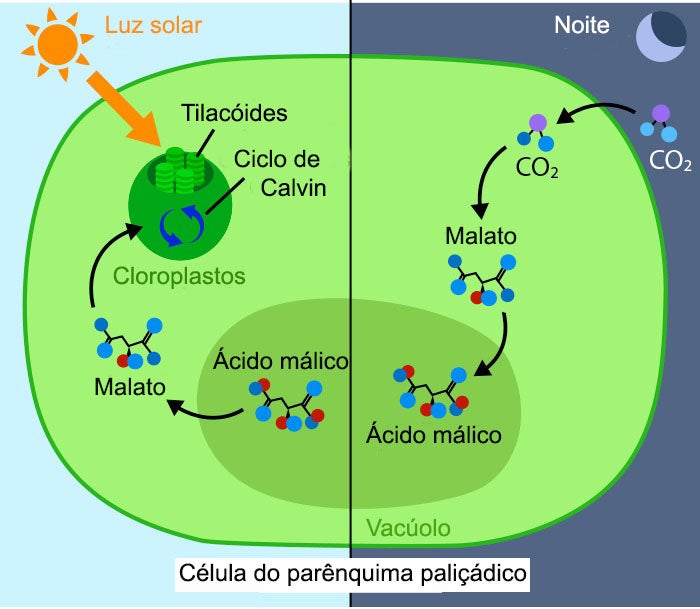 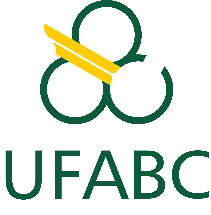 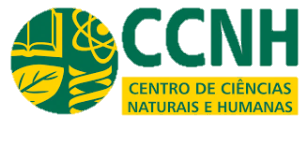 Aula 3. Adaptações dos Organismos
Adaptações a ambientes  Terrestres
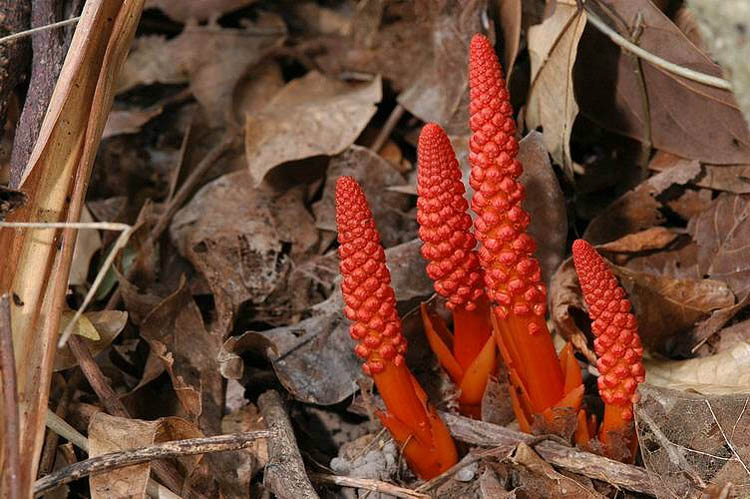 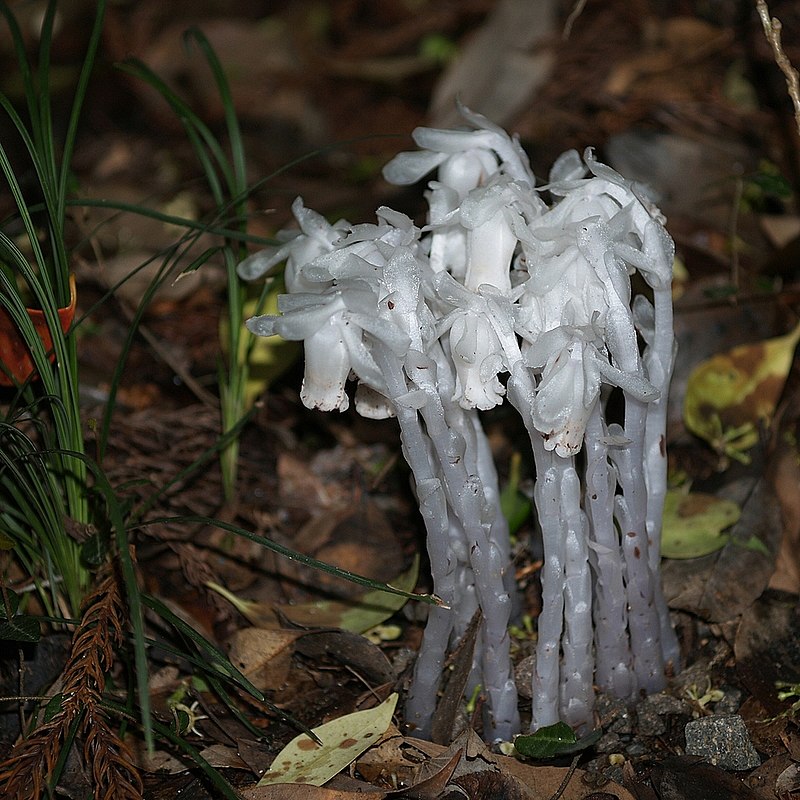 Mico-heterotróficas
Parasitas
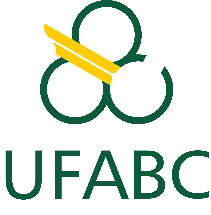 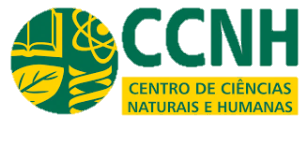 Aula 3. Adaptações dos Organismos
Adaptações a ambientes Terrestres
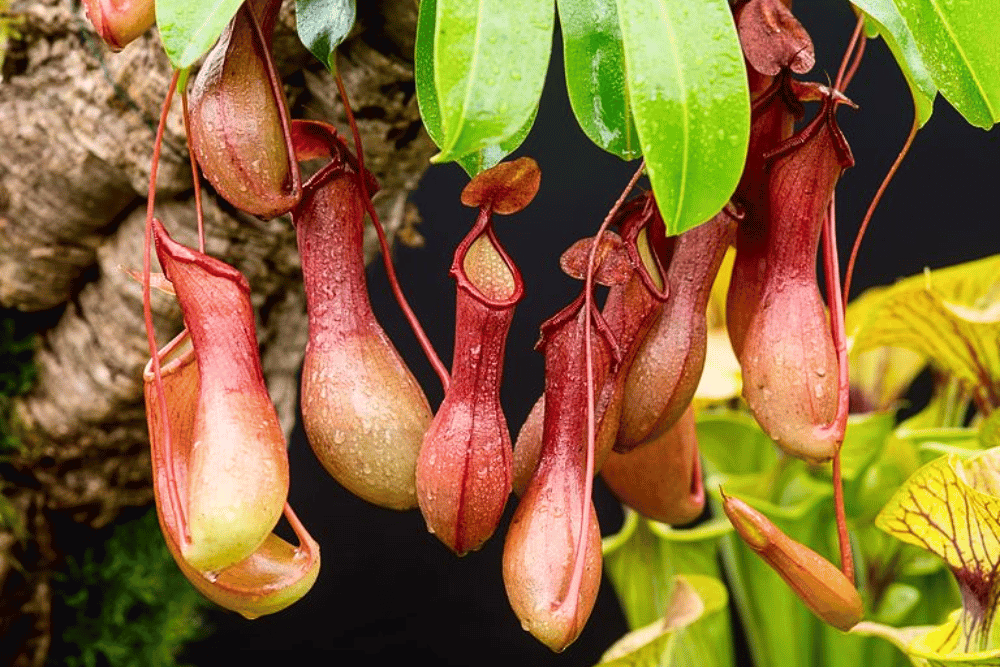 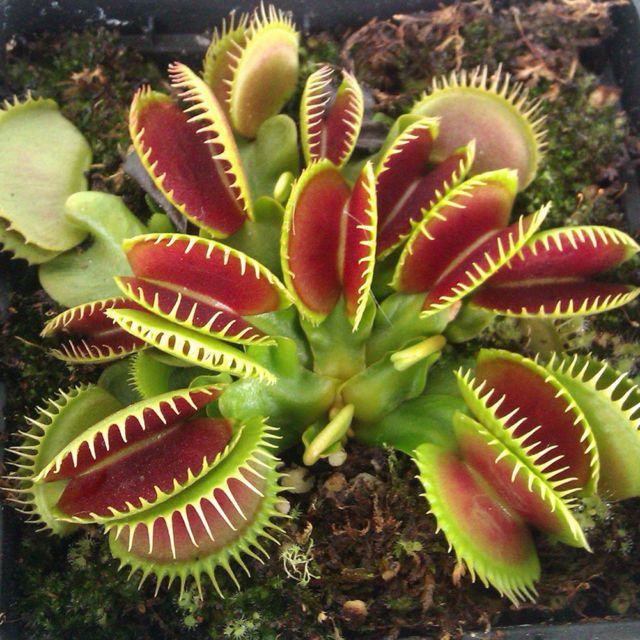 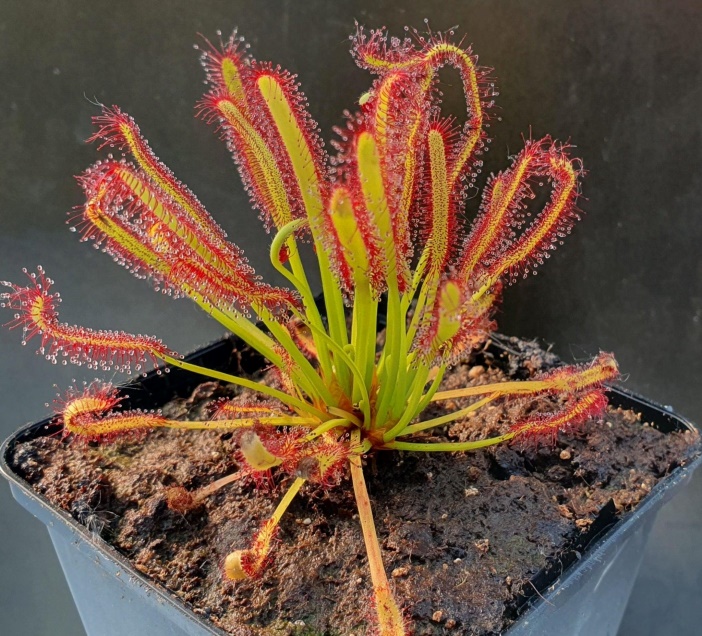 Dionaea sp.
Nepenthes sp.
Drosera sp.
Folhas “carnívoras”
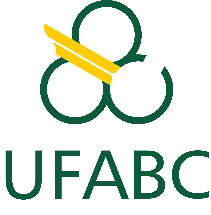 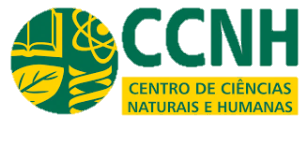 Aula 3. Adaptações dos Organismos
Adaptações a ambientes  Terrestres
Altas Temperaturas
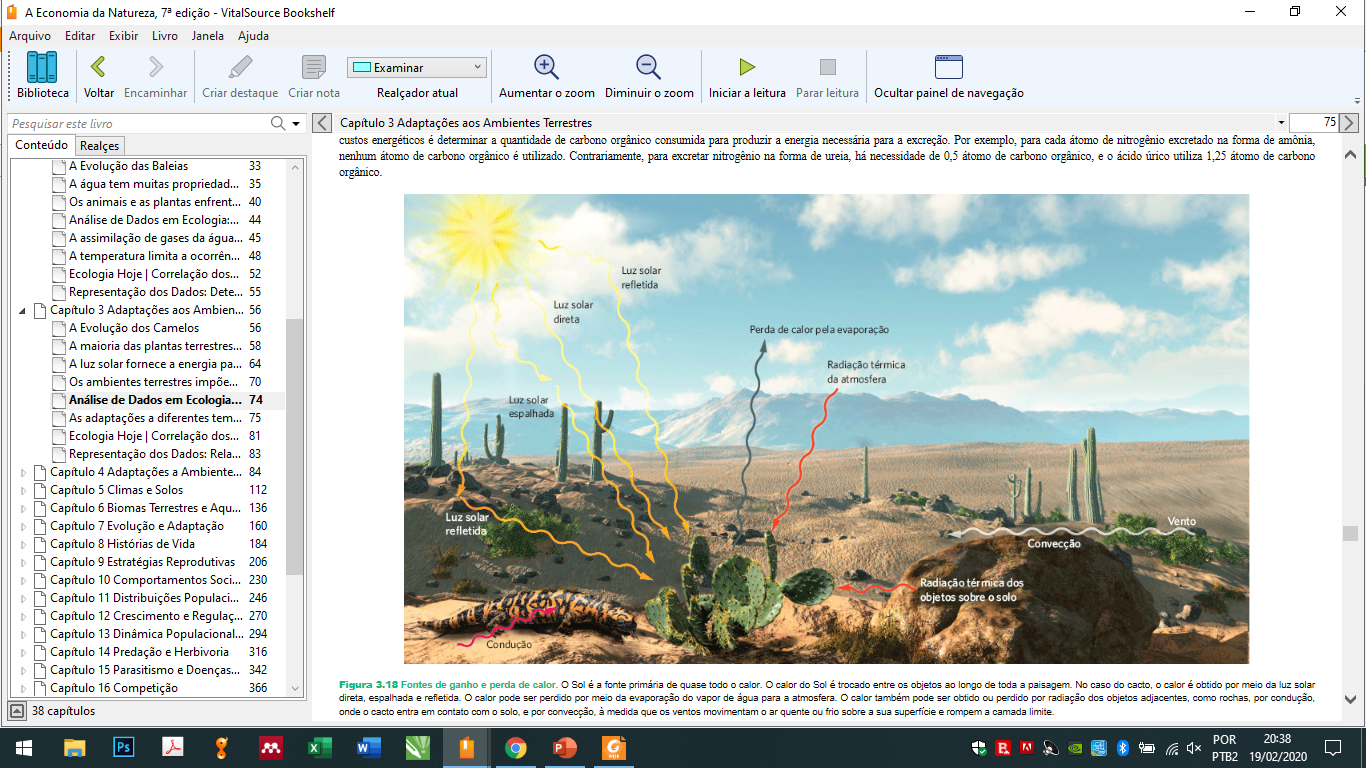 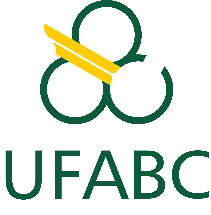 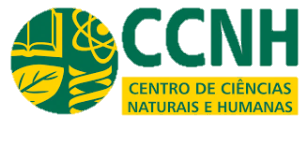 Aula 3. Adaptações dos Organismos
Adaptações a ambientes  Terrestres
Endodérmicos     ×     Ectotérmicos
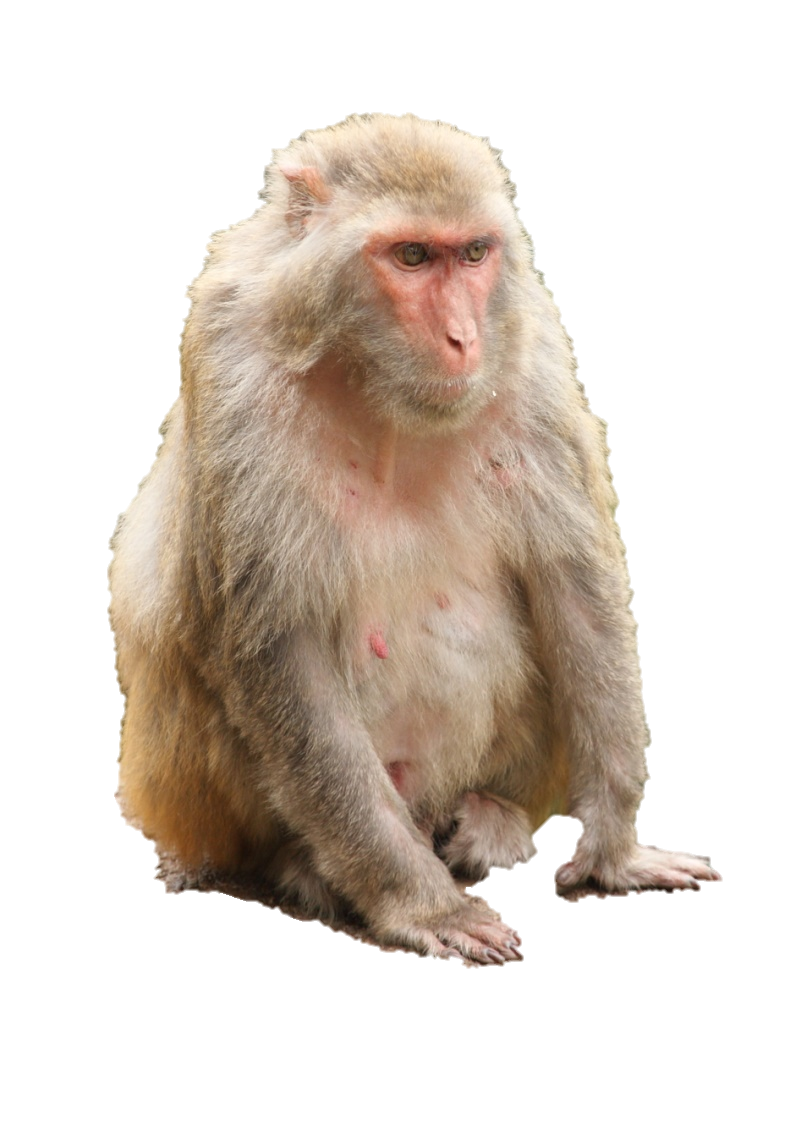 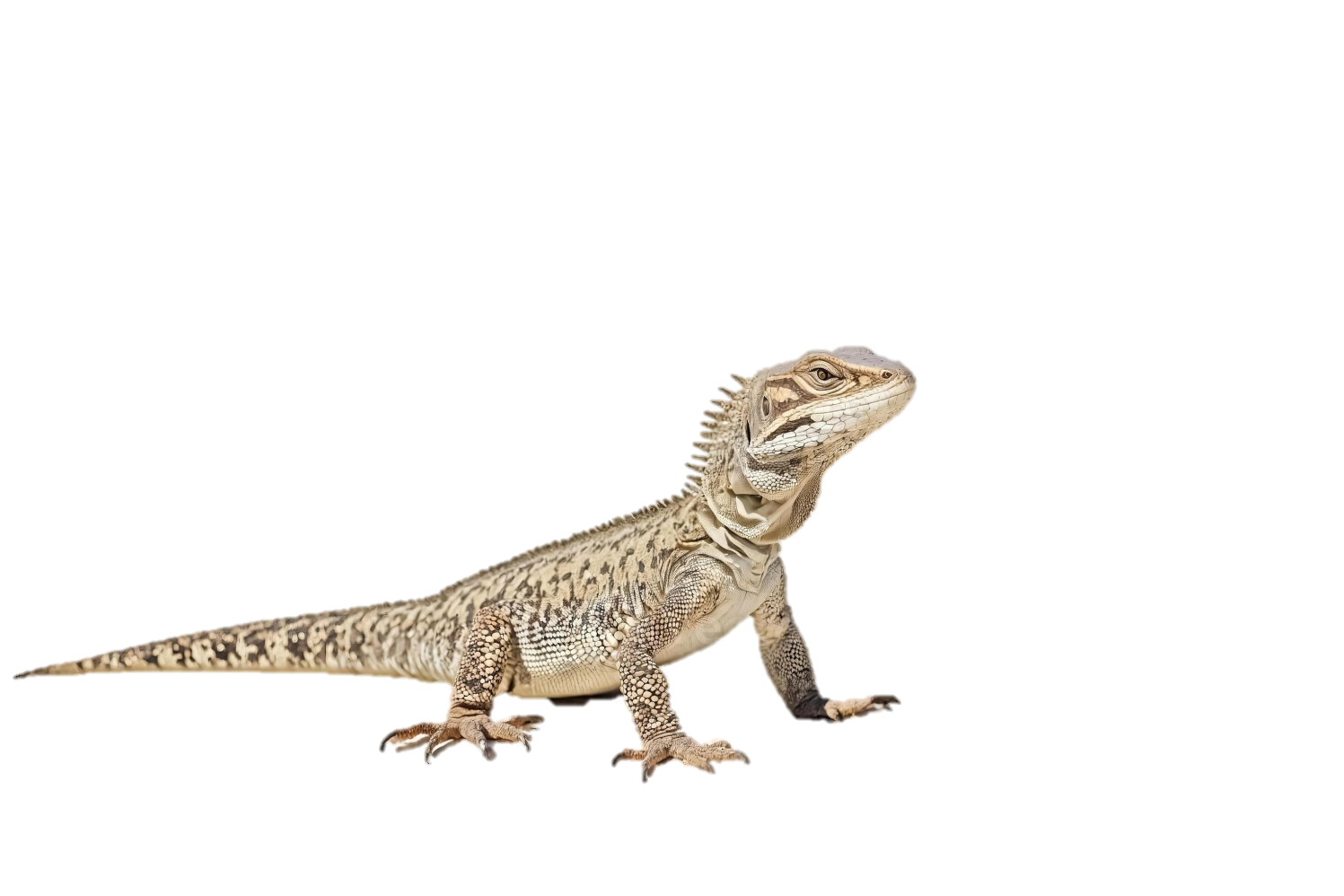 Demanda alimentar (recursos)
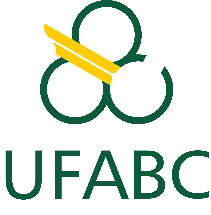 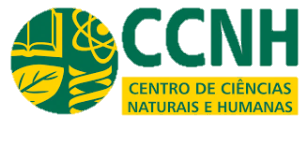 Aula 3. Adaptações dos Organismos
Altas Temperaturas
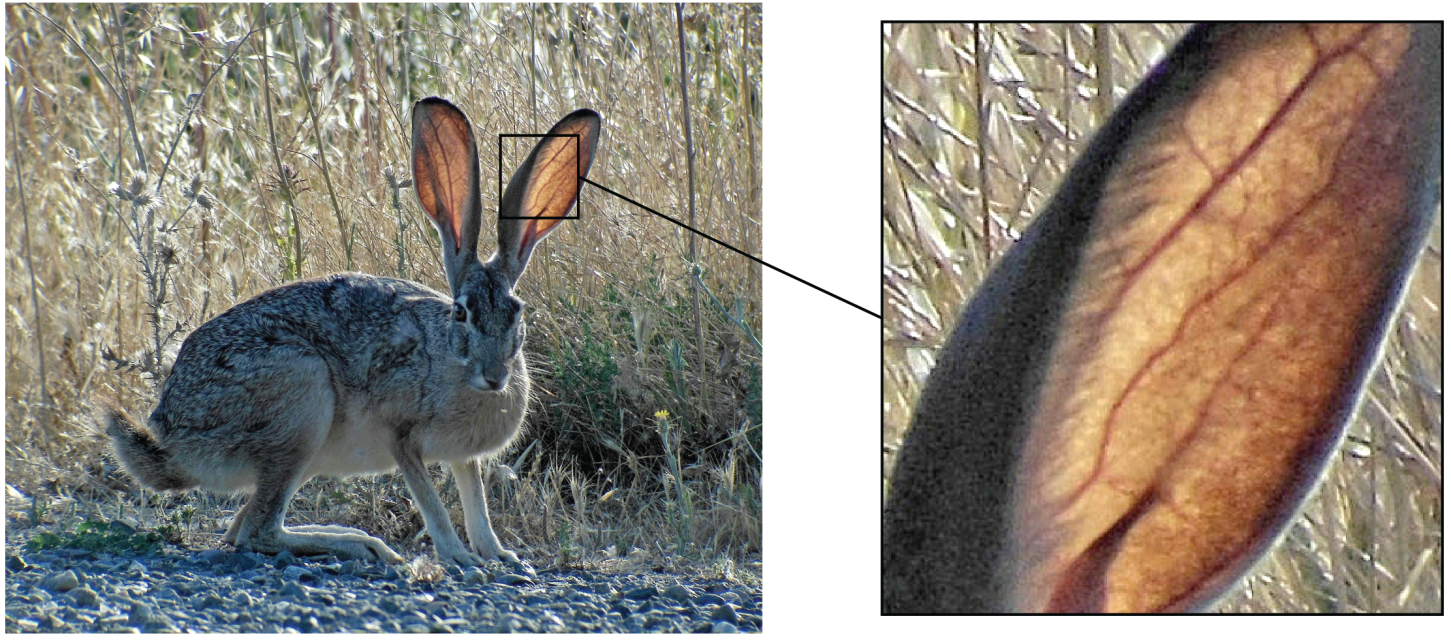 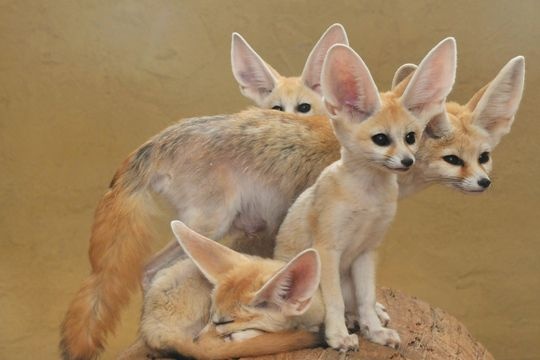 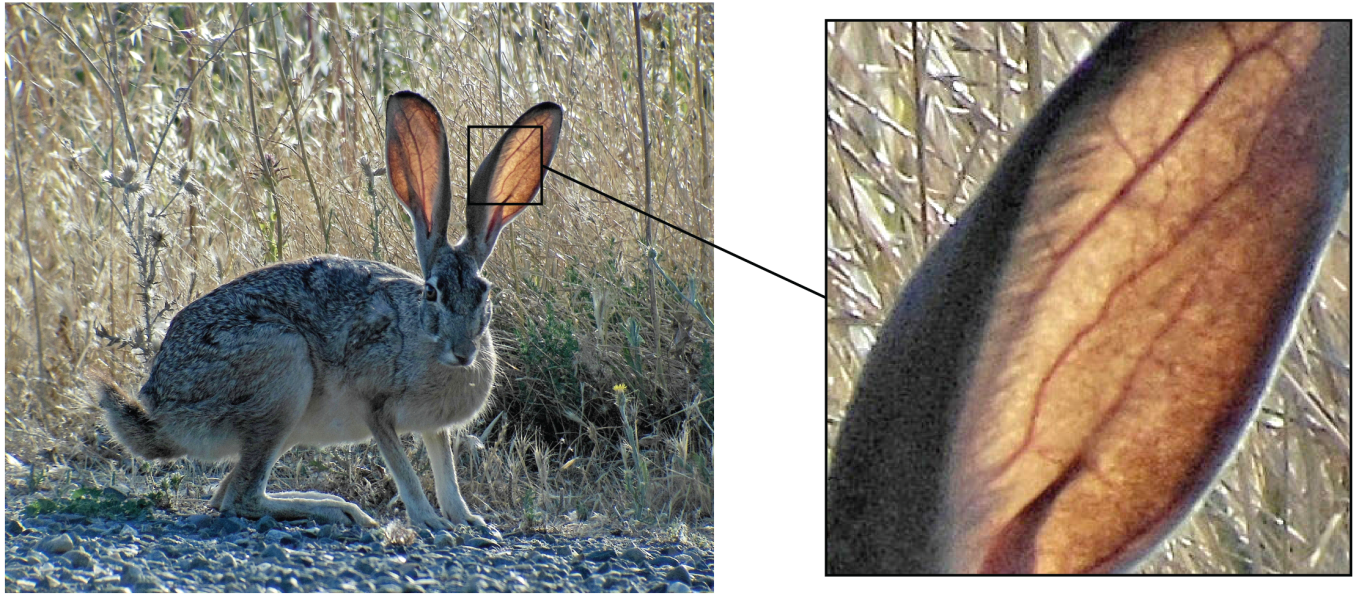 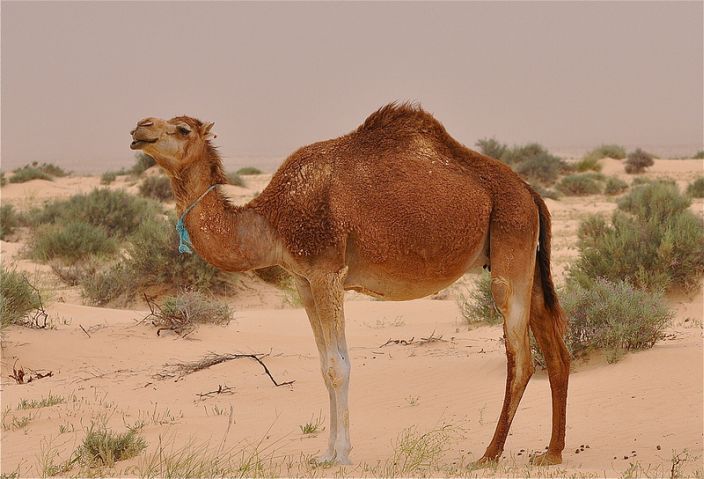 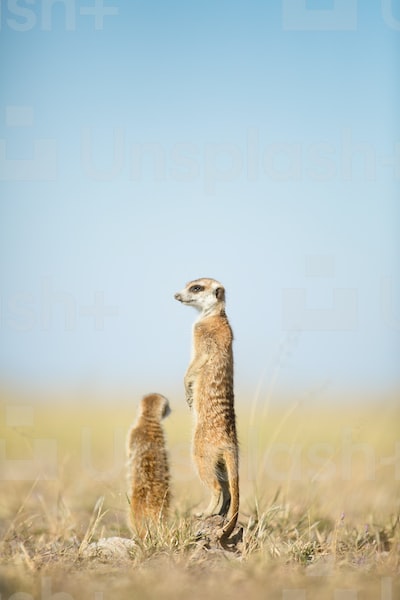 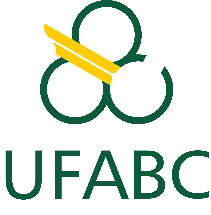 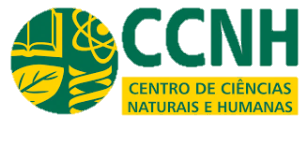 Aula 3. Adaptações dos Organismos
Adaptações a ambientes  Terrestres
Altas Temperaturas
Rato-canguru: 

Maior atividade à noite (tempo de atividade) quando o ar é frio e no escuro está mais protegido de predadores, além de rins grandes e eficientes (diminuem a perda de água)
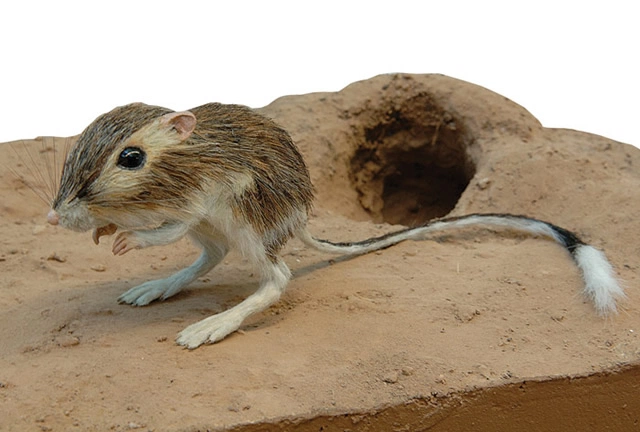 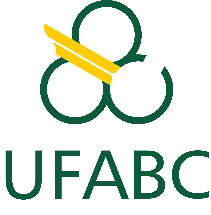 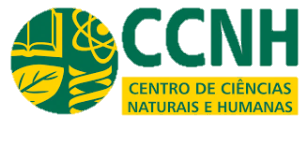 Aula 3. Adaptações dos Organismos
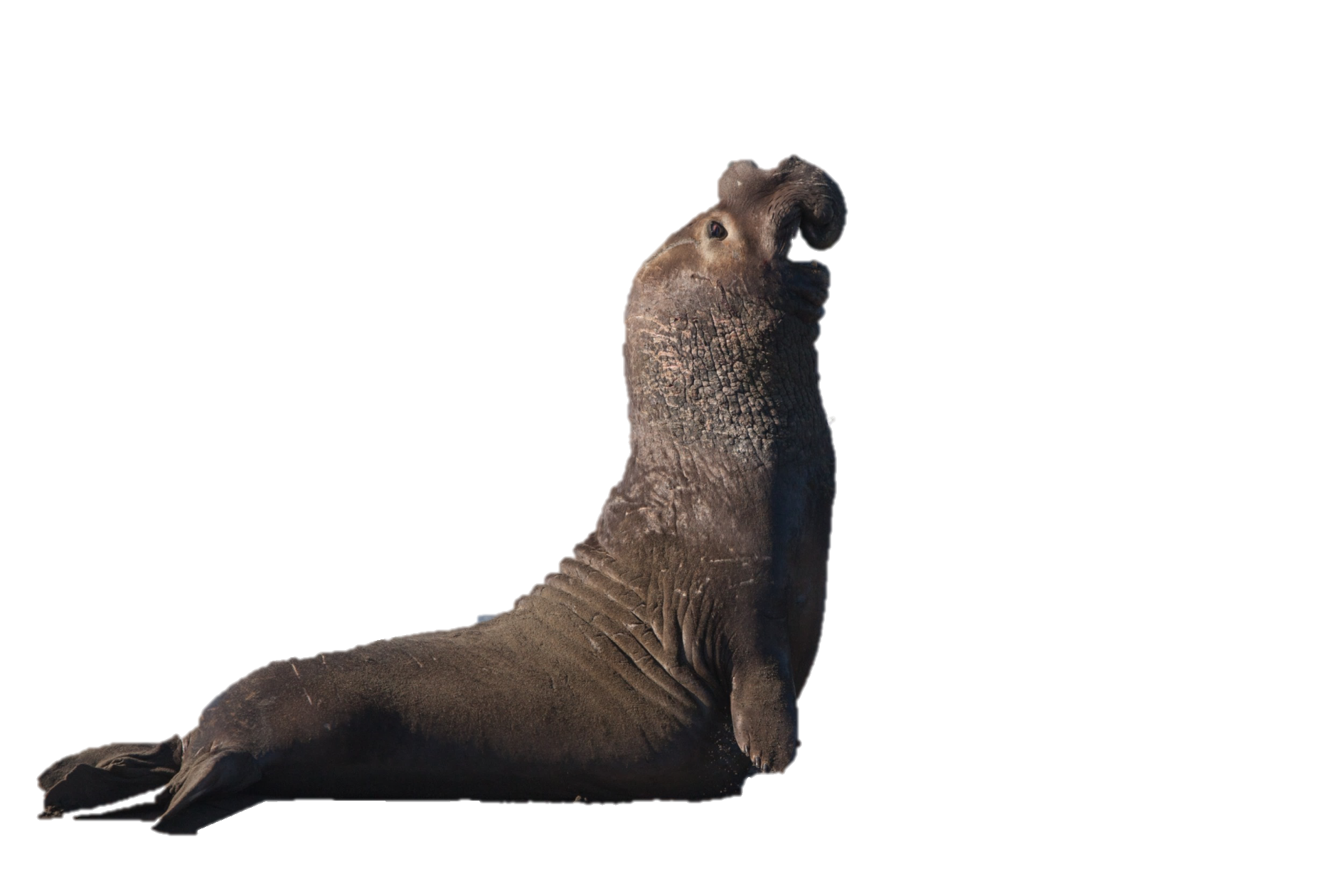 Baixas Temperaturas
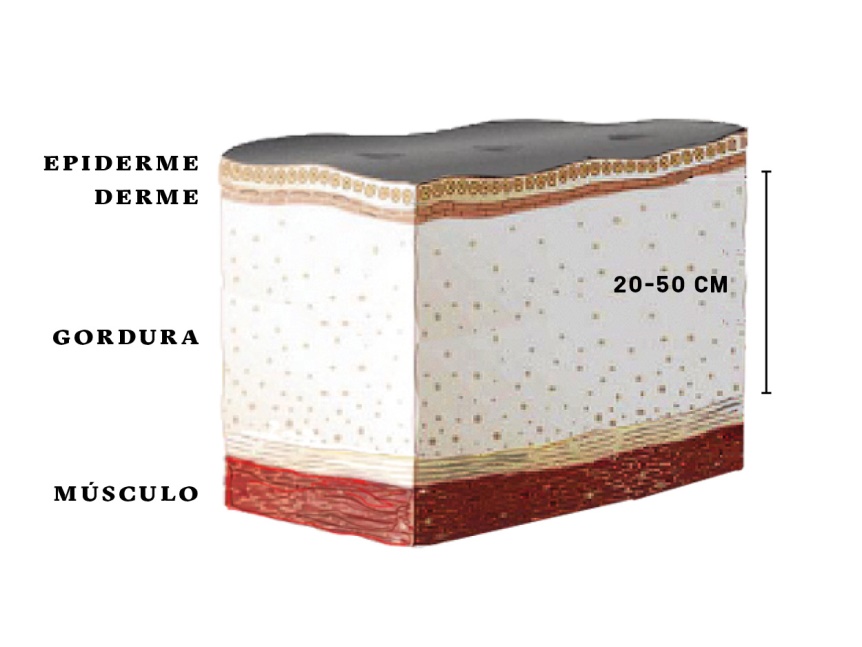 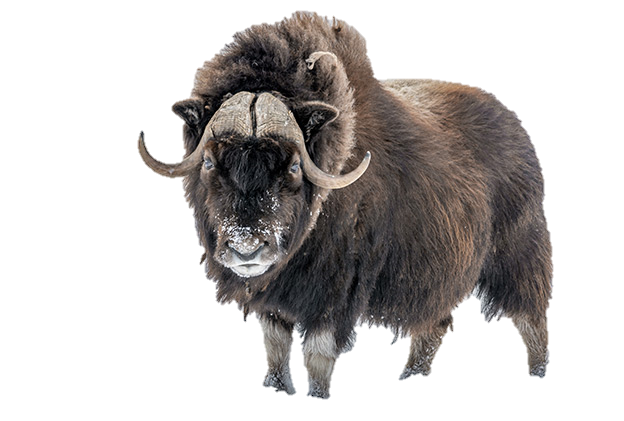 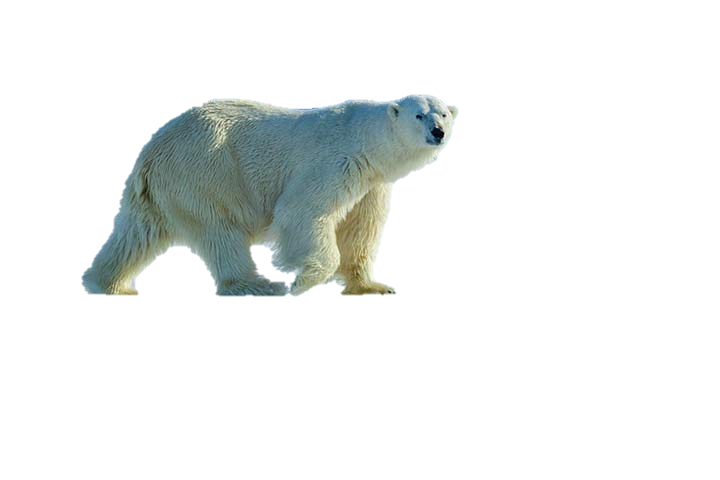 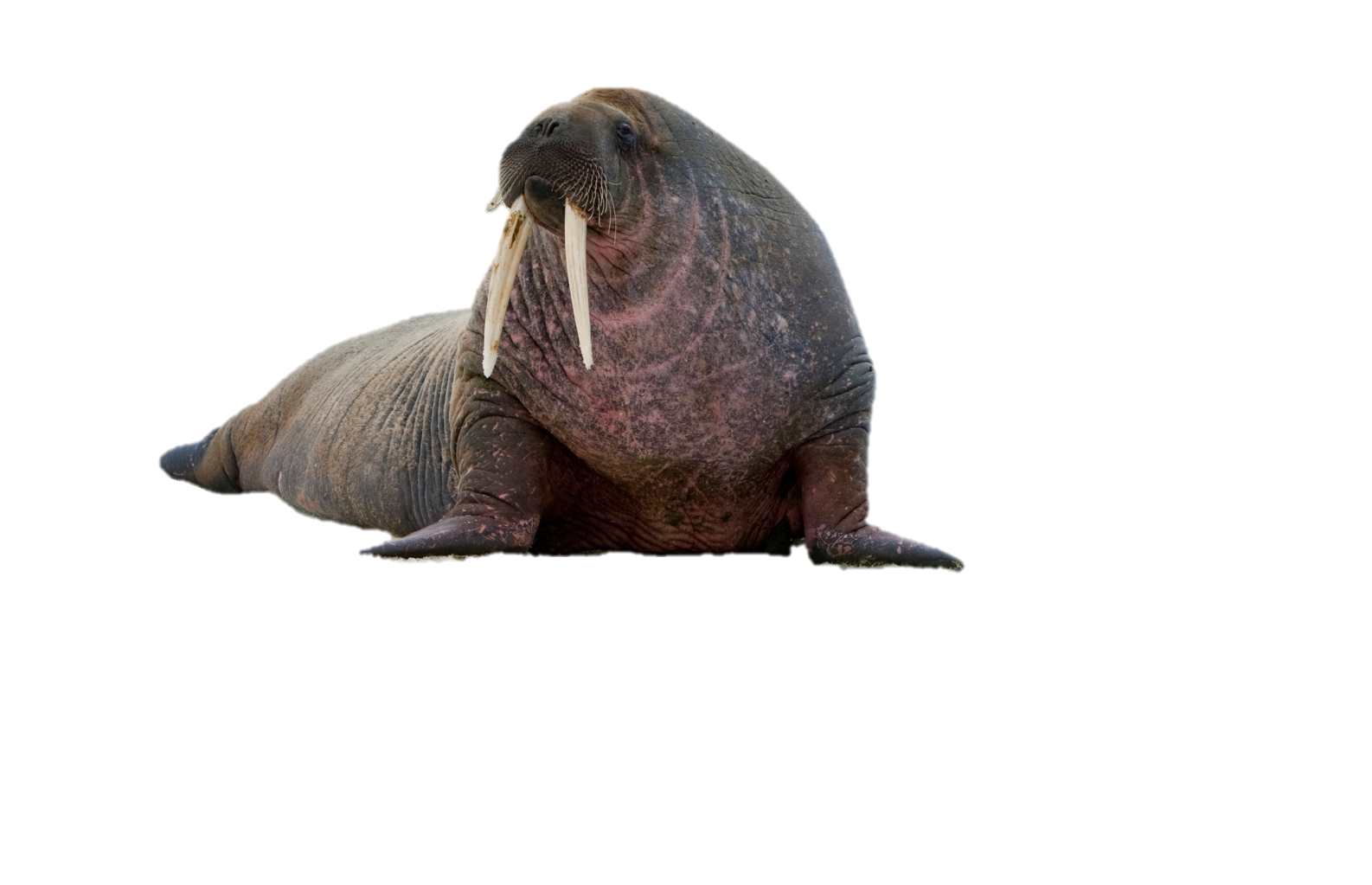 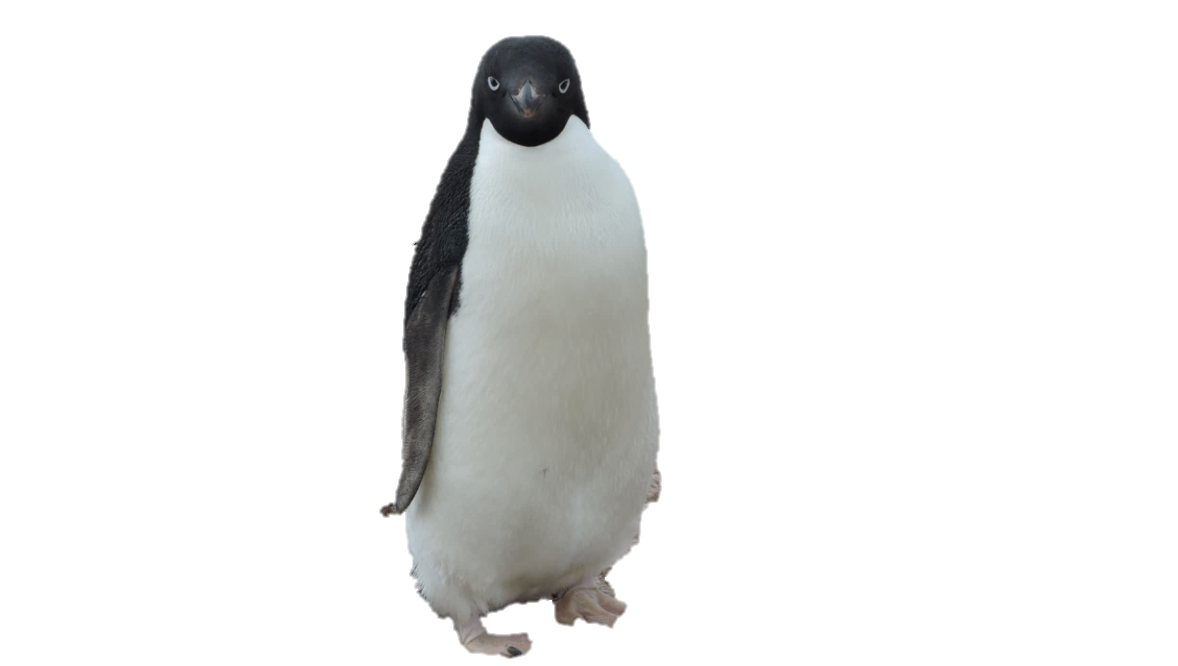 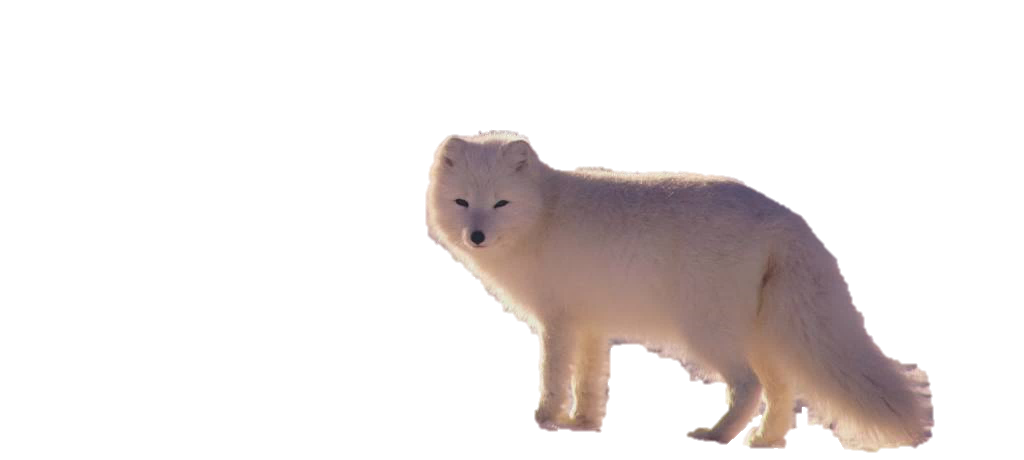 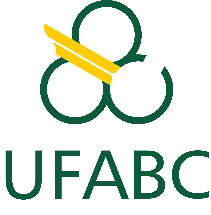 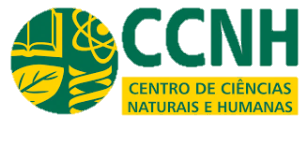 Aula 3. Adaptações dos Organismos
Adaptações a ambientes  variáveis
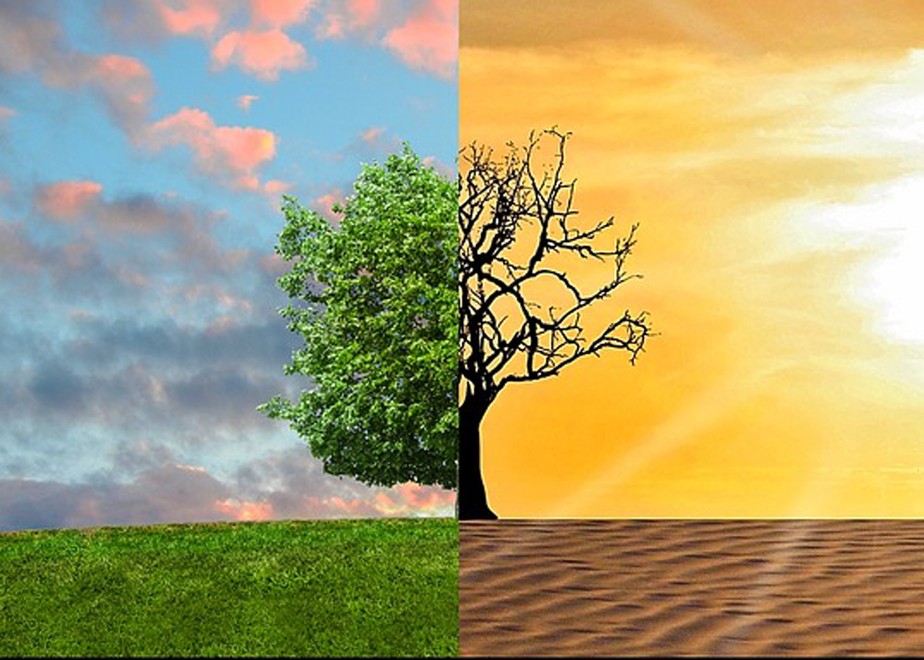 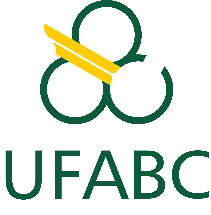 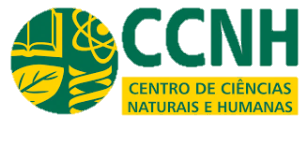 Aula 3. Adaptações dos Organismos
Adaptações a ambientes  variáveis
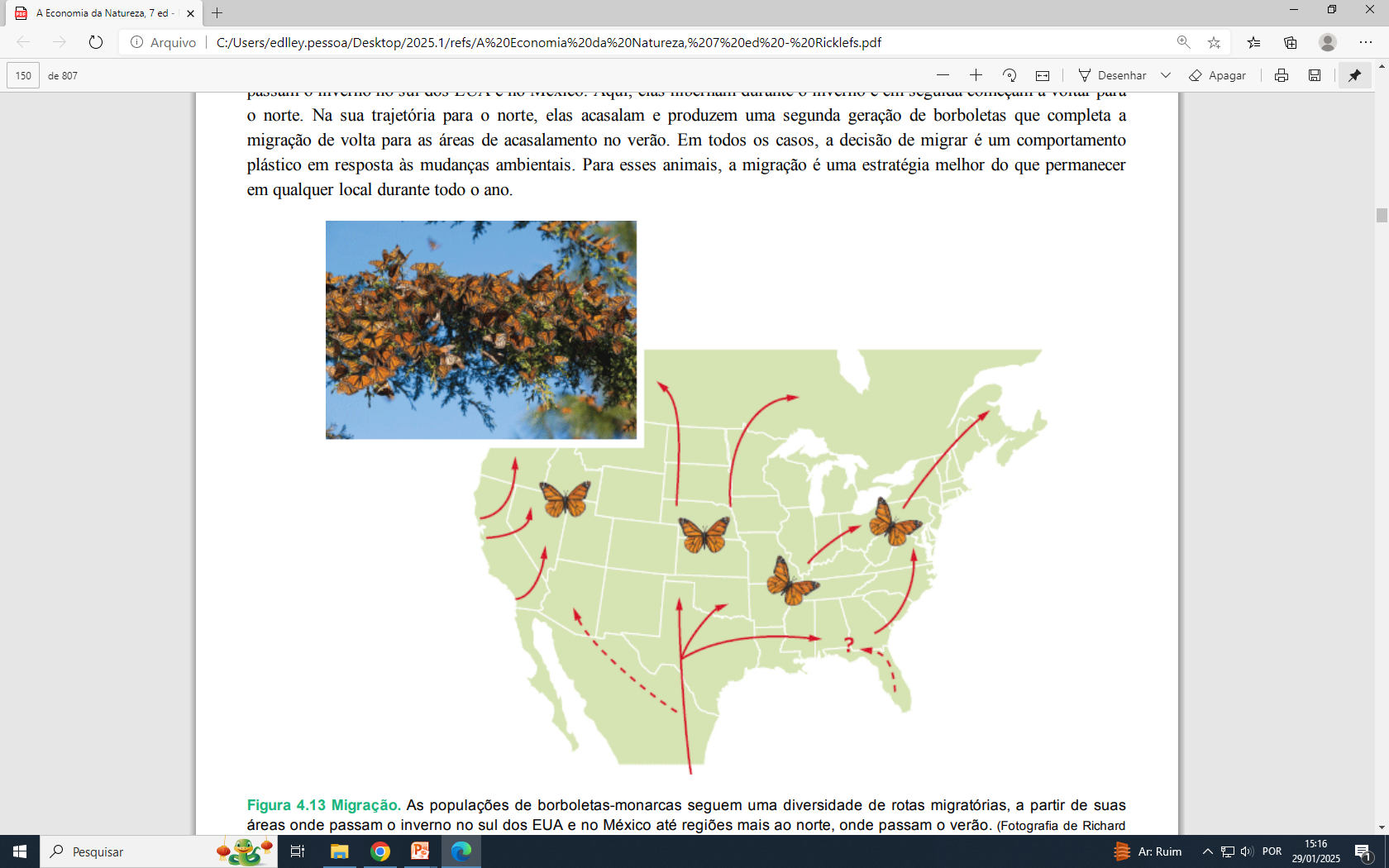 Migração
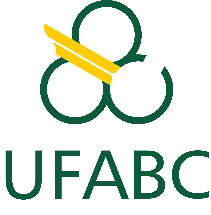 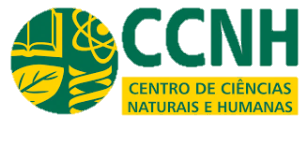 Aula 3. Adaptações dos Organismos
Adaptações a ambientes  variáveis
Migração
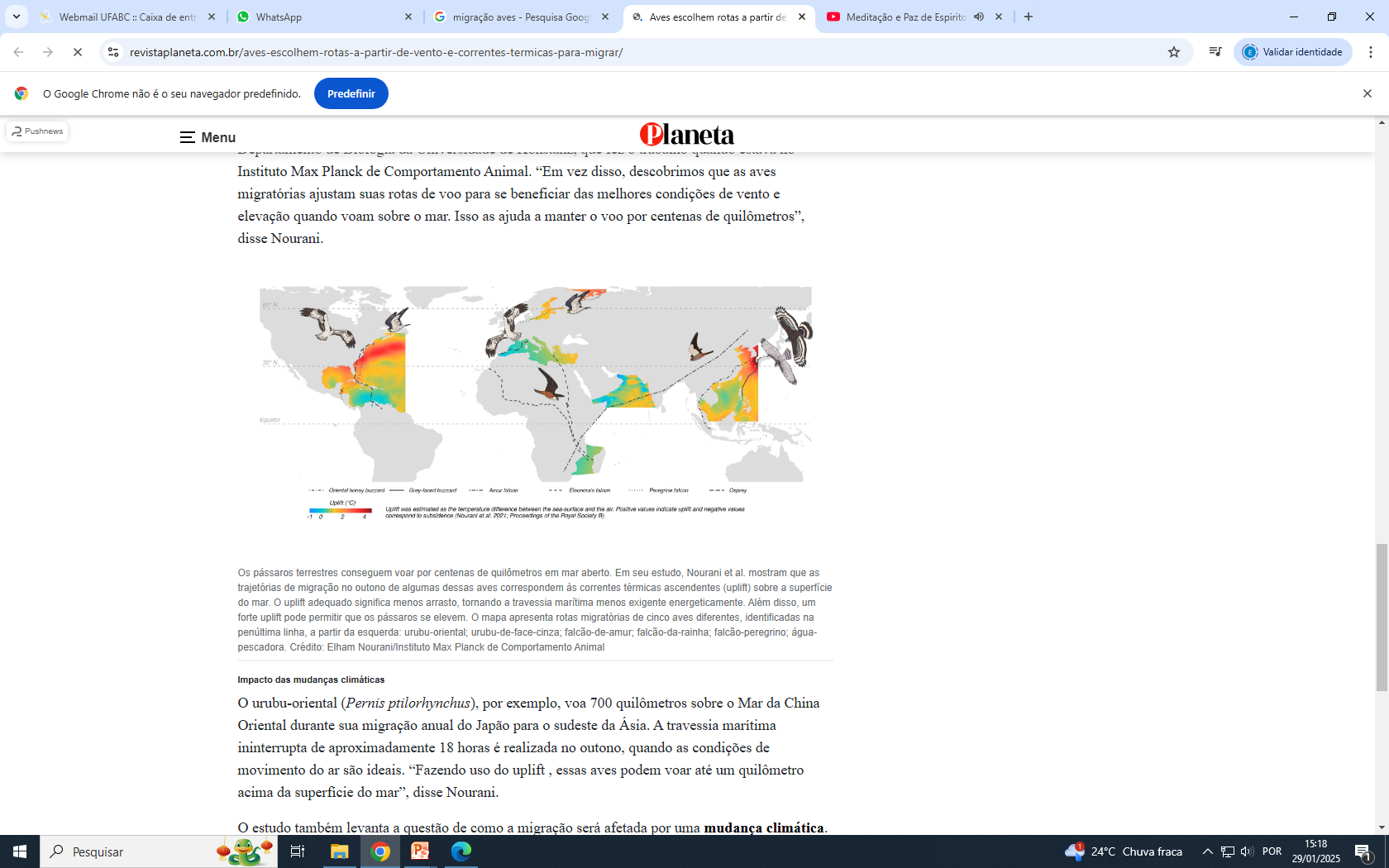 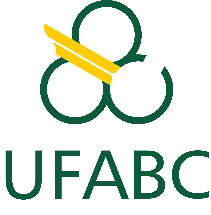 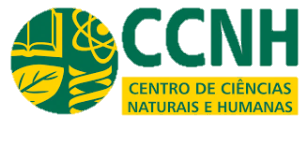 Aula 3. Adaptações dos Organismos
Adaptações a ambientes  variáveis
Migração
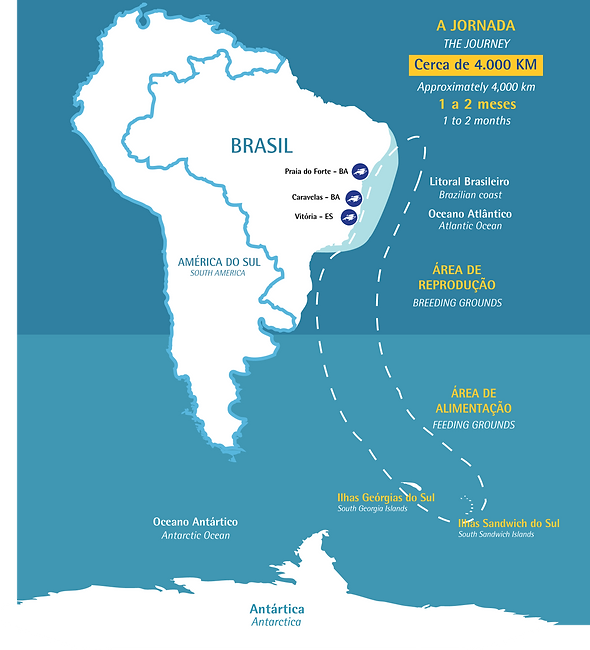 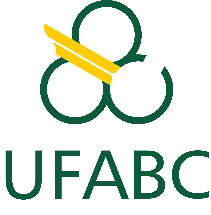 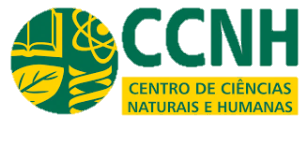 Aula 3. Adaptações dos Organismos
Adaptações a ambientes  variáveis
Dormência
Ato de se tornar inativo associado a condições ambientais
Hibernação em mamíferos 
Diapausa em insetos
Mecanismo presente em sementes, esporos de algas e bactérias, e em fungos
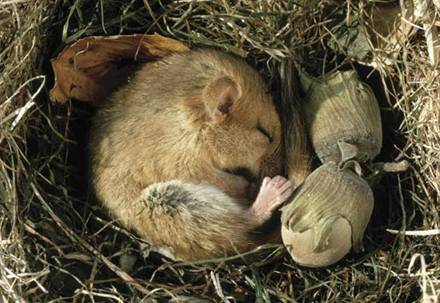 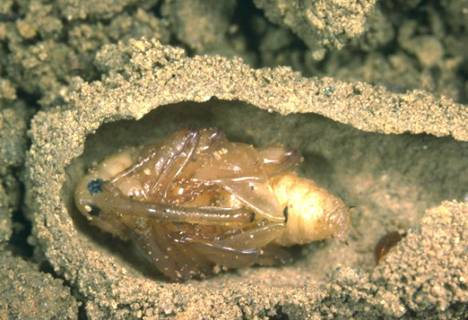 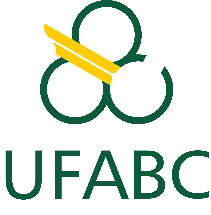 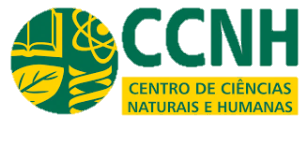 Aula 3. Adaptações dos Organismos
Adaptações a ambientes  variáveis
Dormência
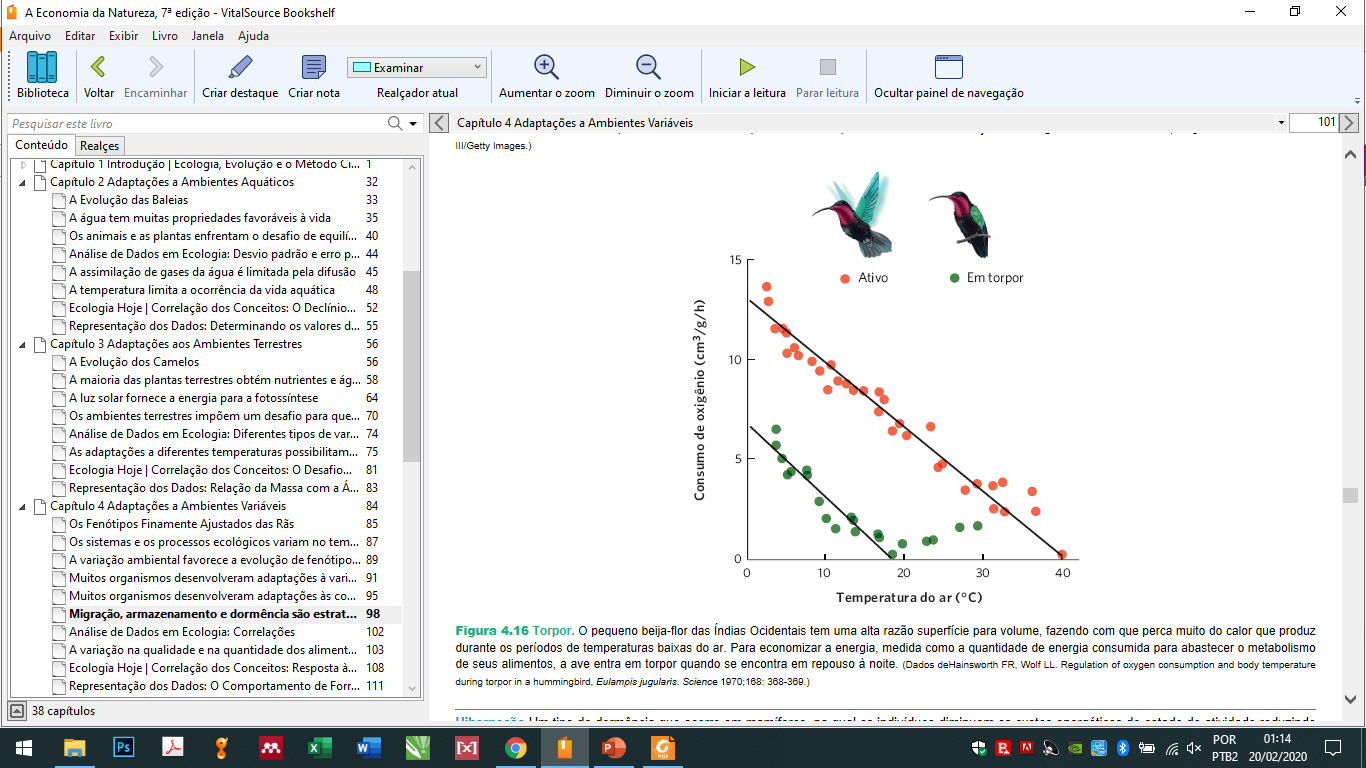 Torpor
 
 Breve período de dormência, durante o qual o animal reduz sua atividade e sua temperatura corporal diminui 
 Conservação da energia
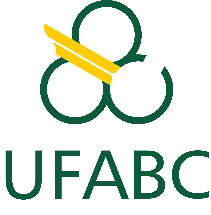 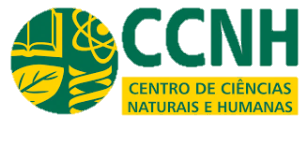 Aula 3. Adaptações dos Organismos
Adaptações a ambientes  variáveis
Penas e água?
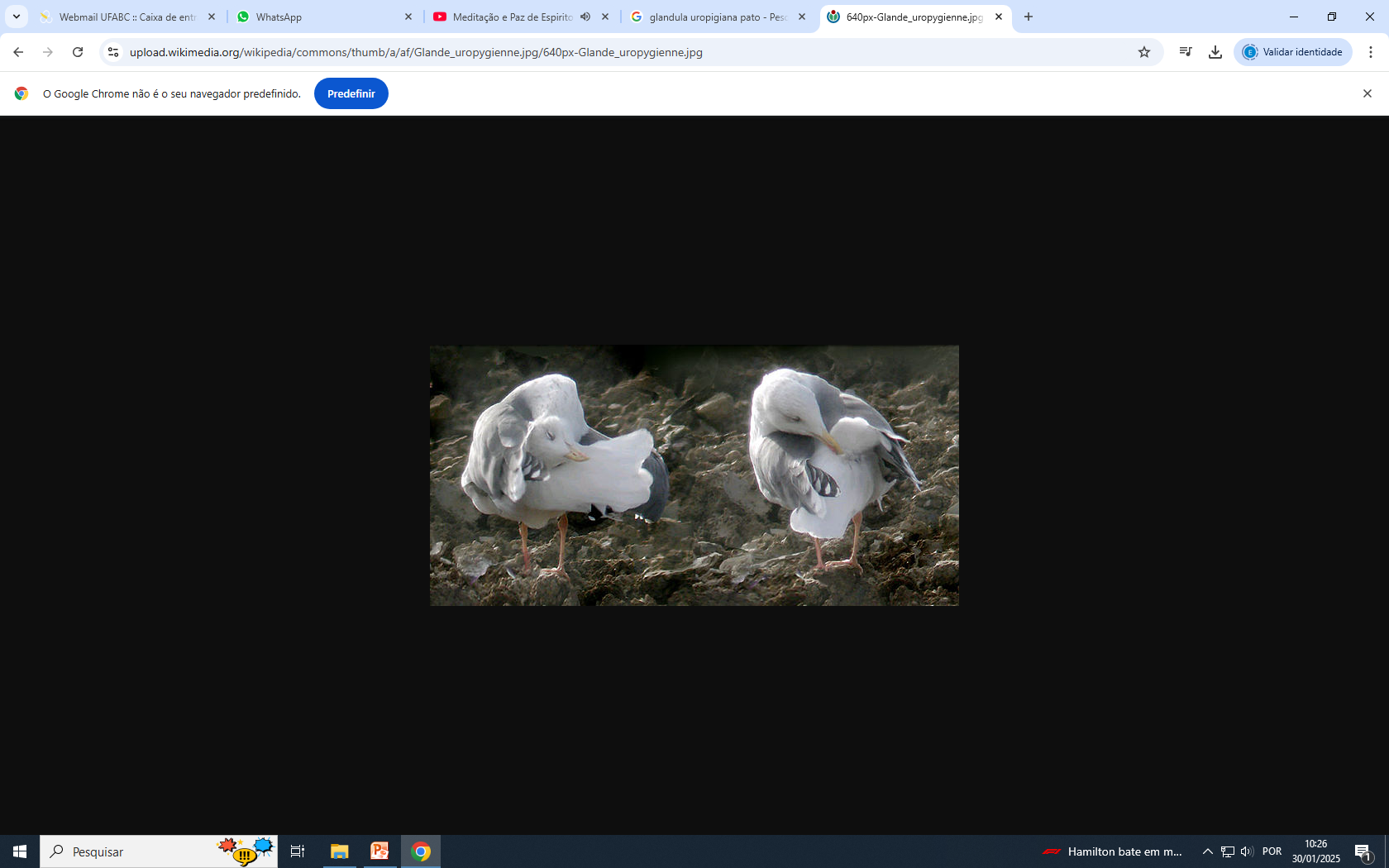 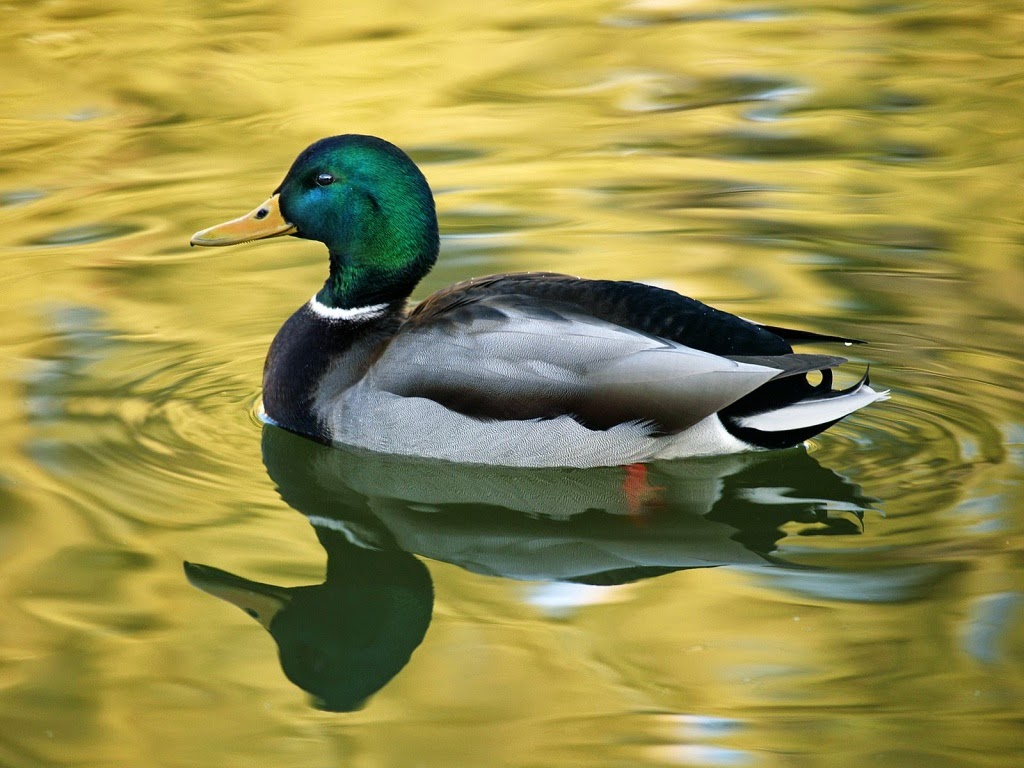 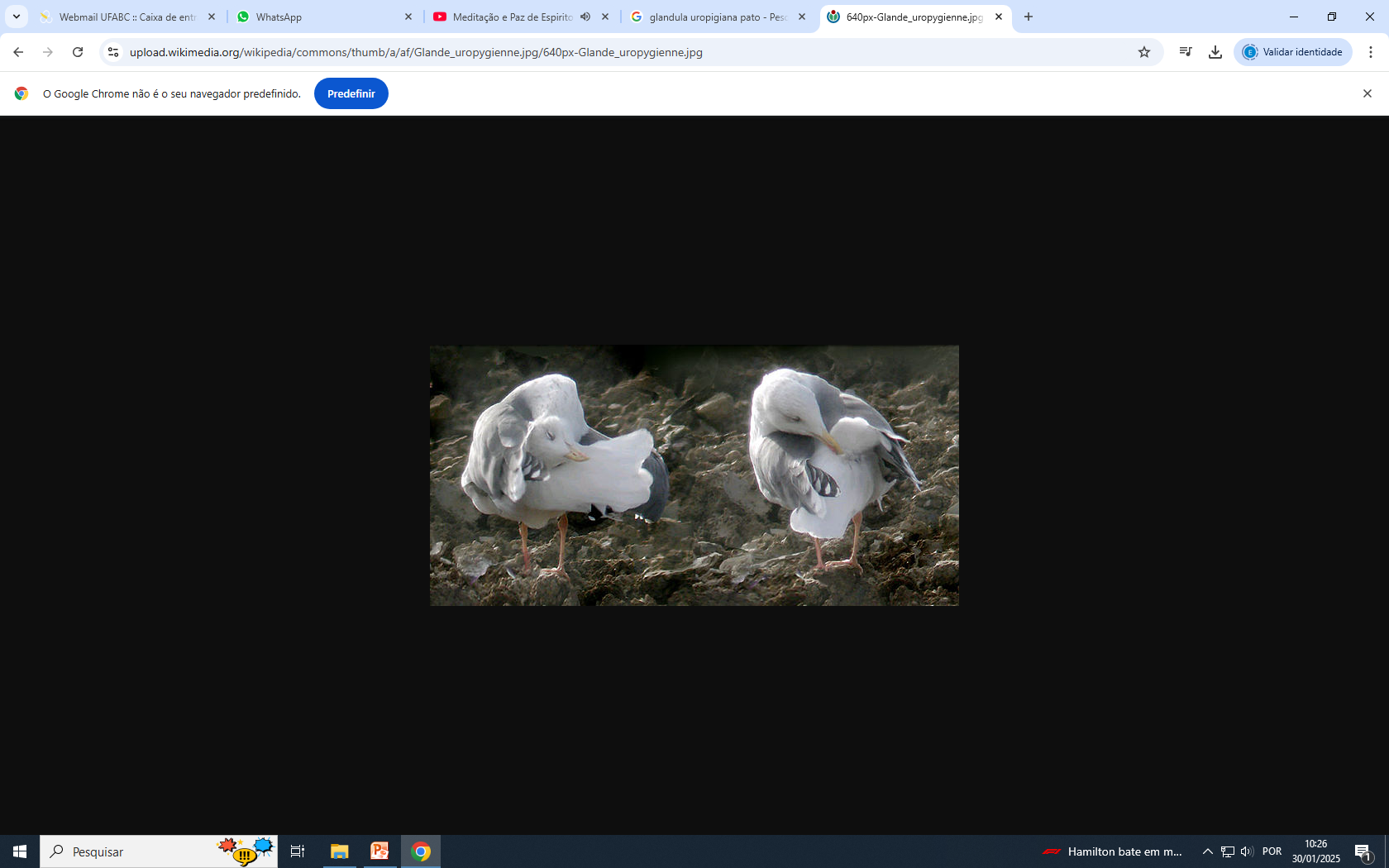 Glândulas uropigianas
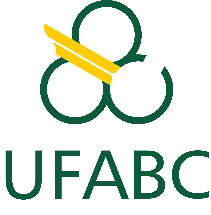 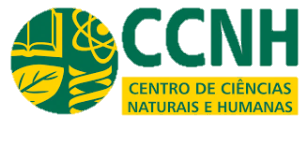 Aula 3. Adaptações dos Organismos
Adaptações a ambientes  variáveis
Armazenamento
Plantas resistentes ao fogo 
Plantas do cerrado armazenam reservas alimentares (ex. amido) nas raízes resistentes ao fogo, possibilitando a recuperação depois do incêndio
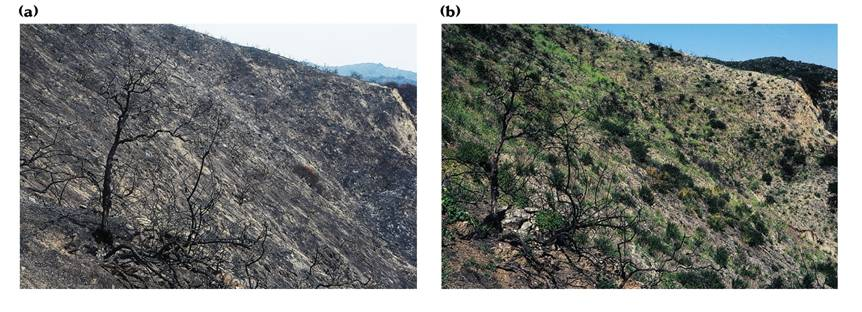 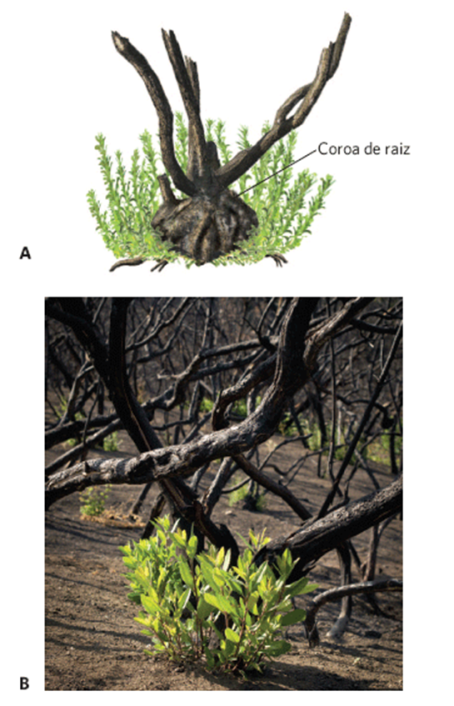 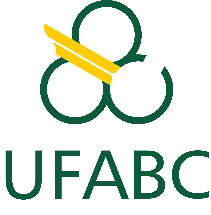 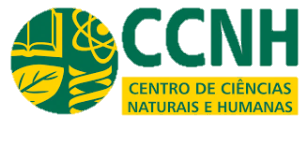 Aula 3. Adaptações dos Organismos
Adaptações a ambientes  variáveis
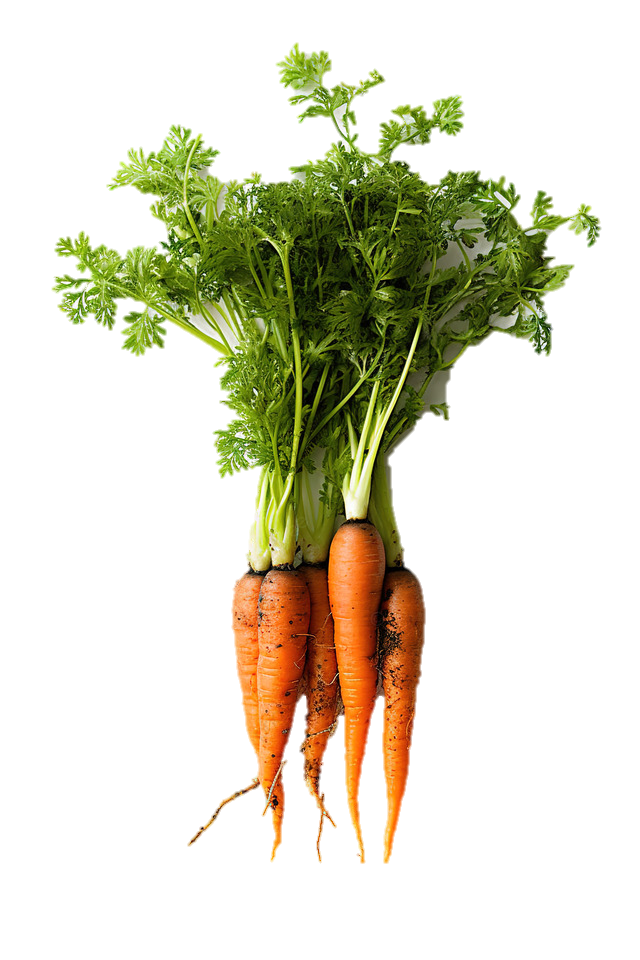 Armazenamento
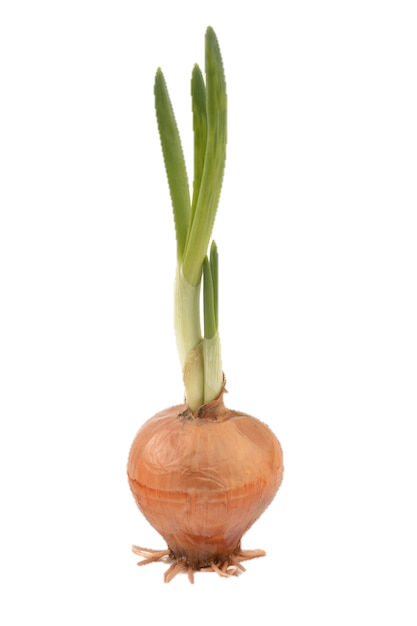 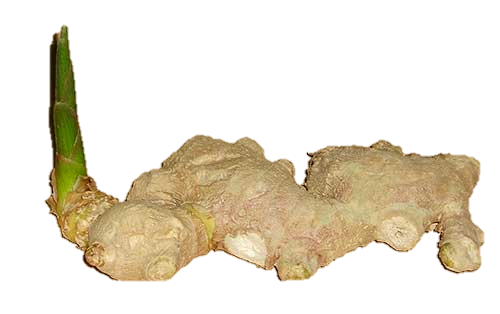 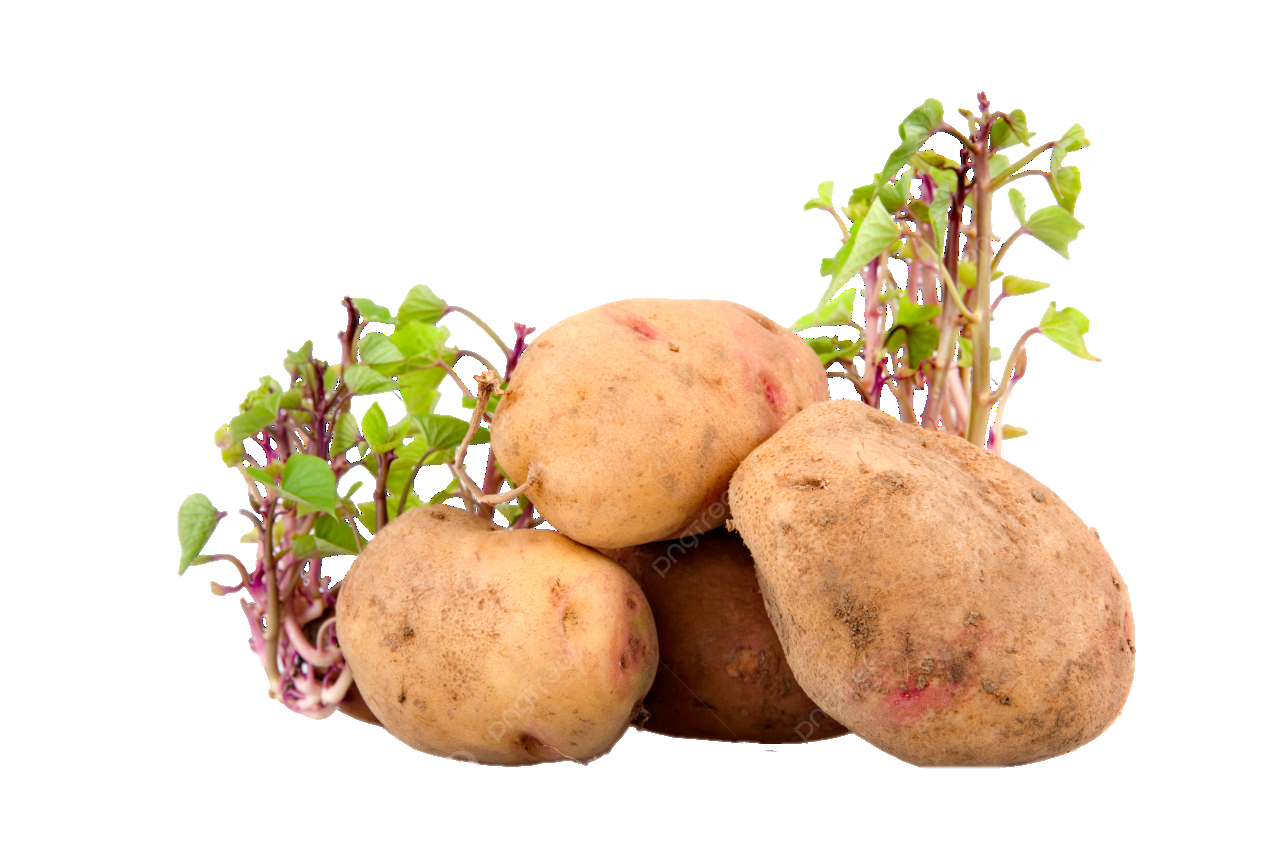 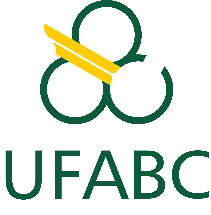 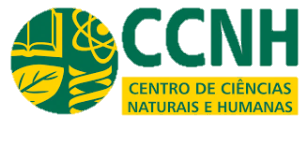 Aula 3. Adaptações dos Organismos
Adaptações a ambientes  variáveis
Heterofilia
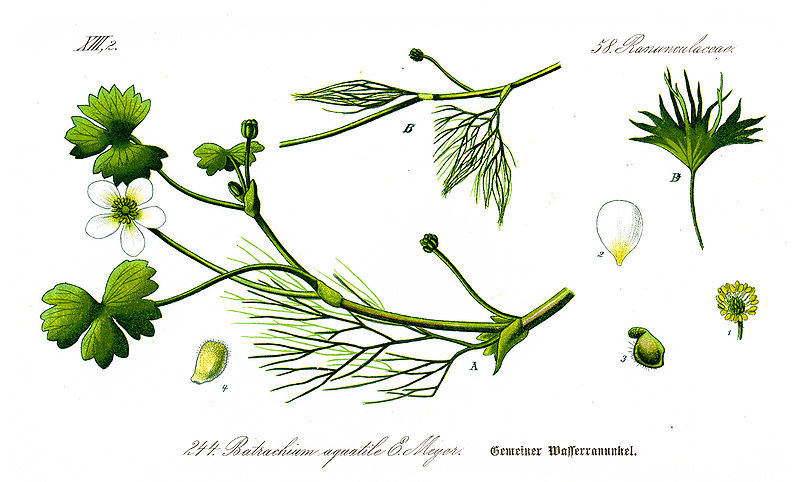 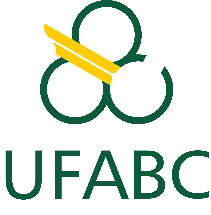 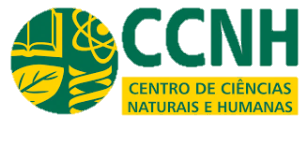 Aula 3. Adaptações dos Organismos
Adaptações a ambientes  variáveis
Heterofilia
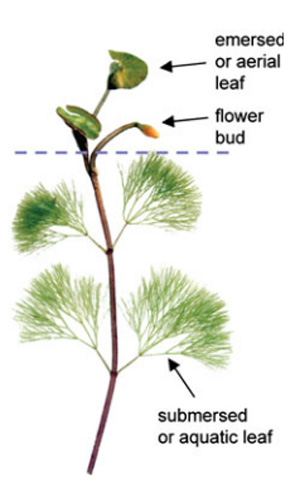 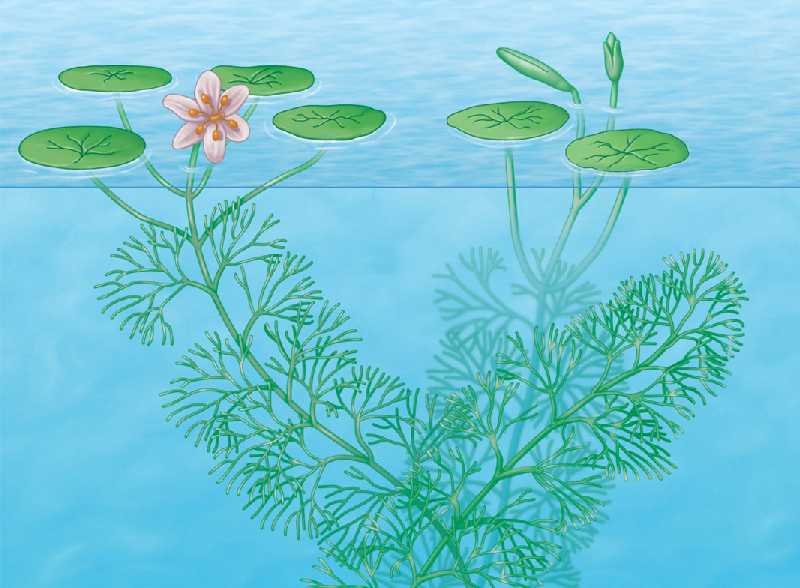 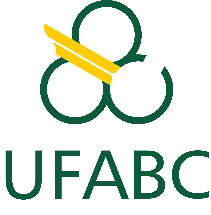 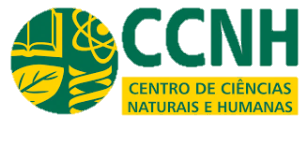 Aula 3. Adaptações dos Organismos
Aula 3. Adaptações dos Organismos (Cáps. 2, 3 e 4  do Ricklefs)
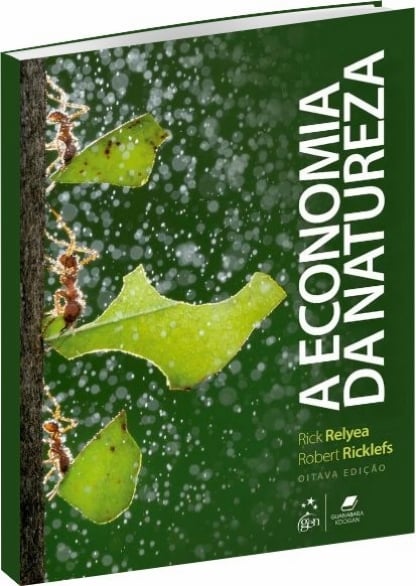